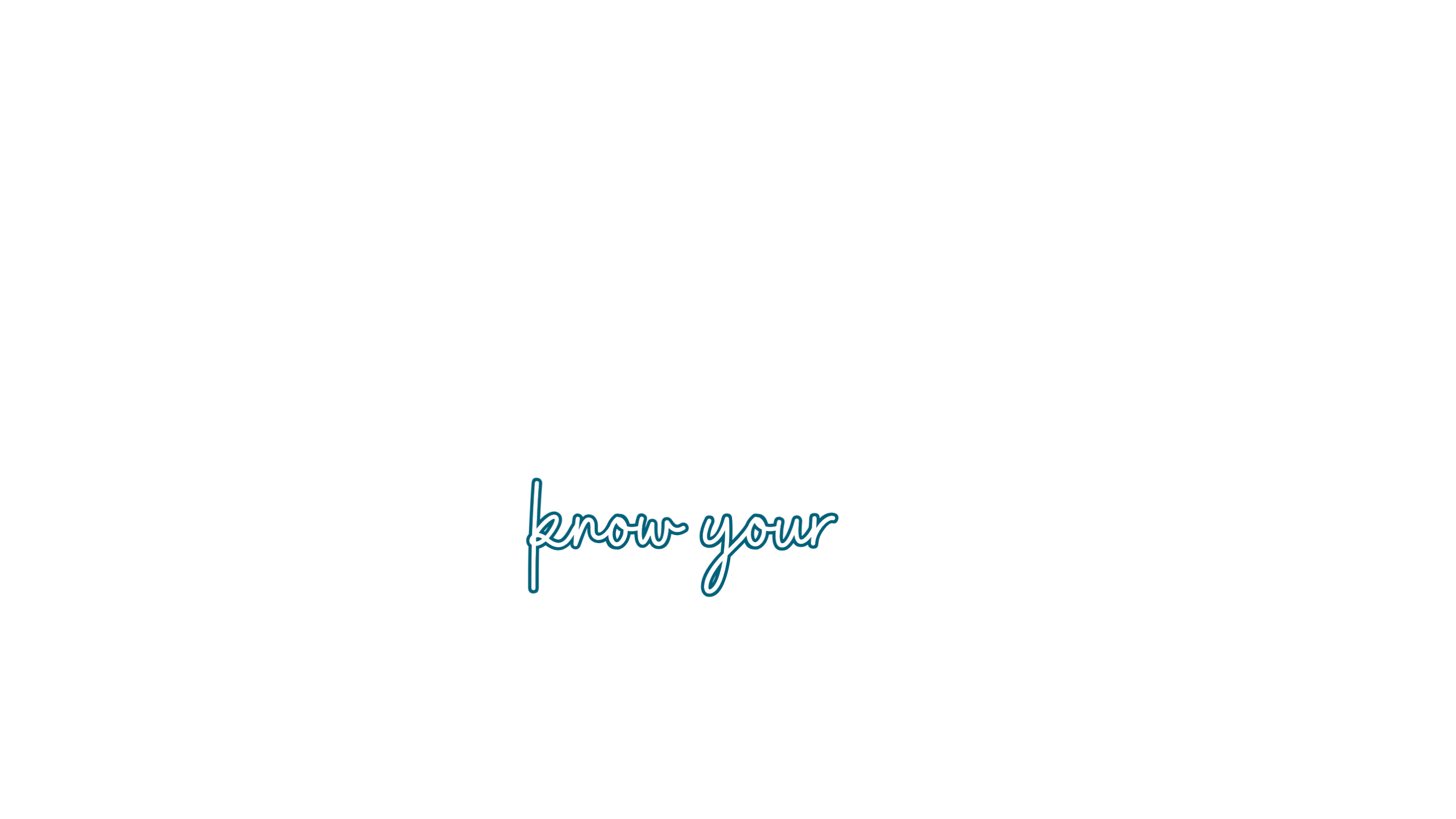 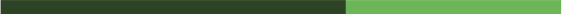 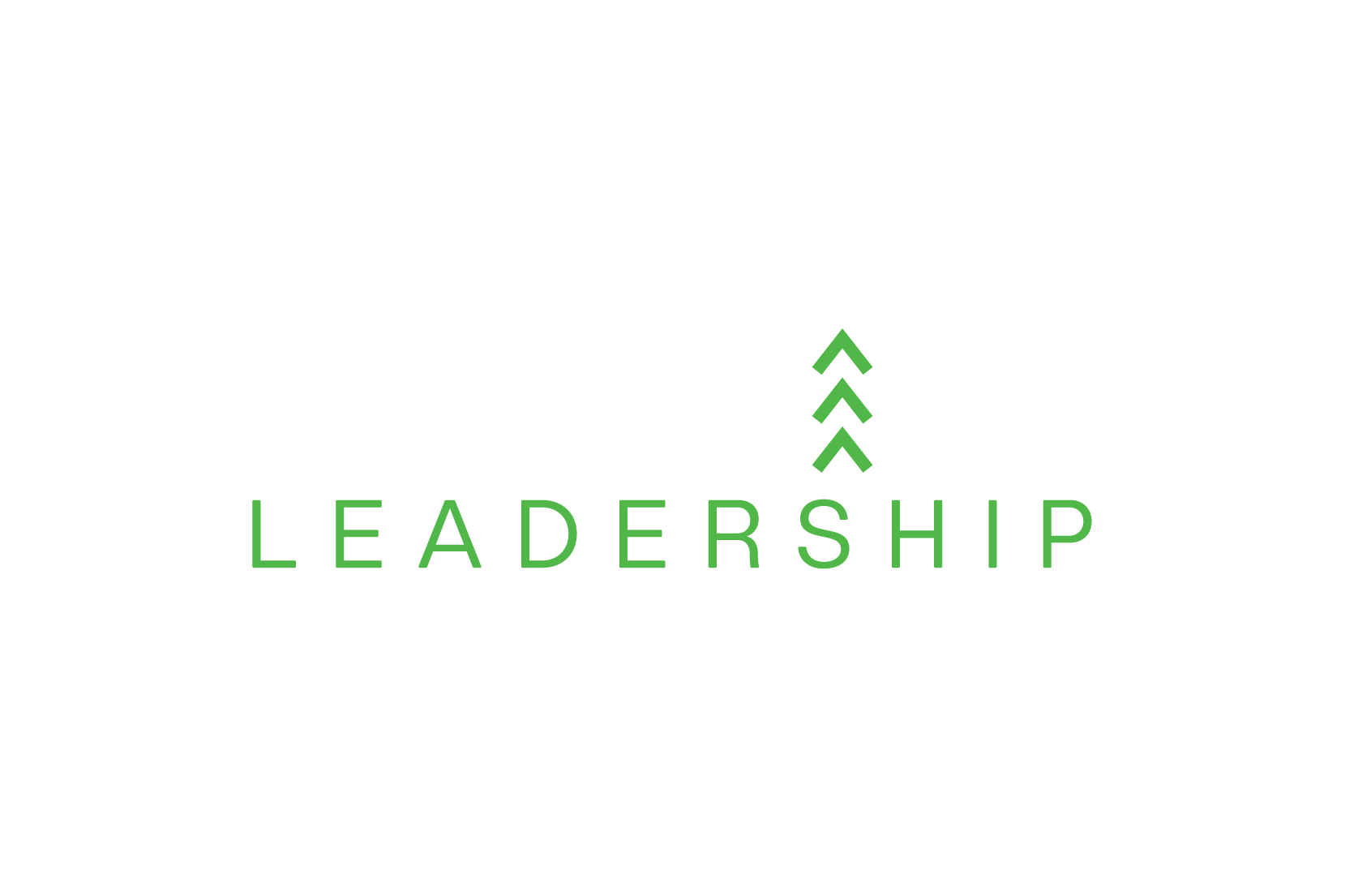 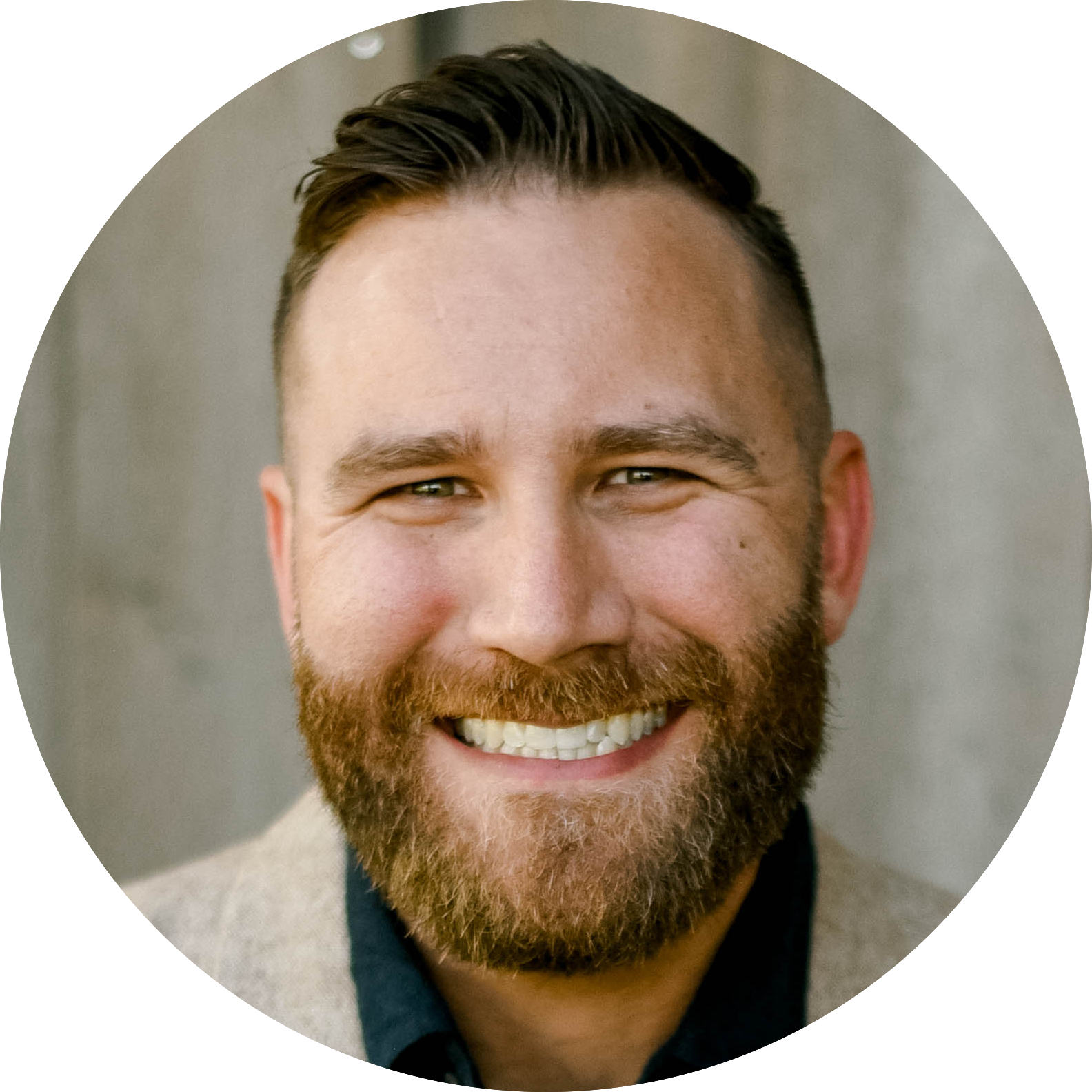 Wes Martin, MAIOP, ACC
Co-Founder of Grovity Leadership
Executive Coach & Keynote Speaker
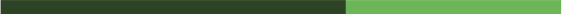 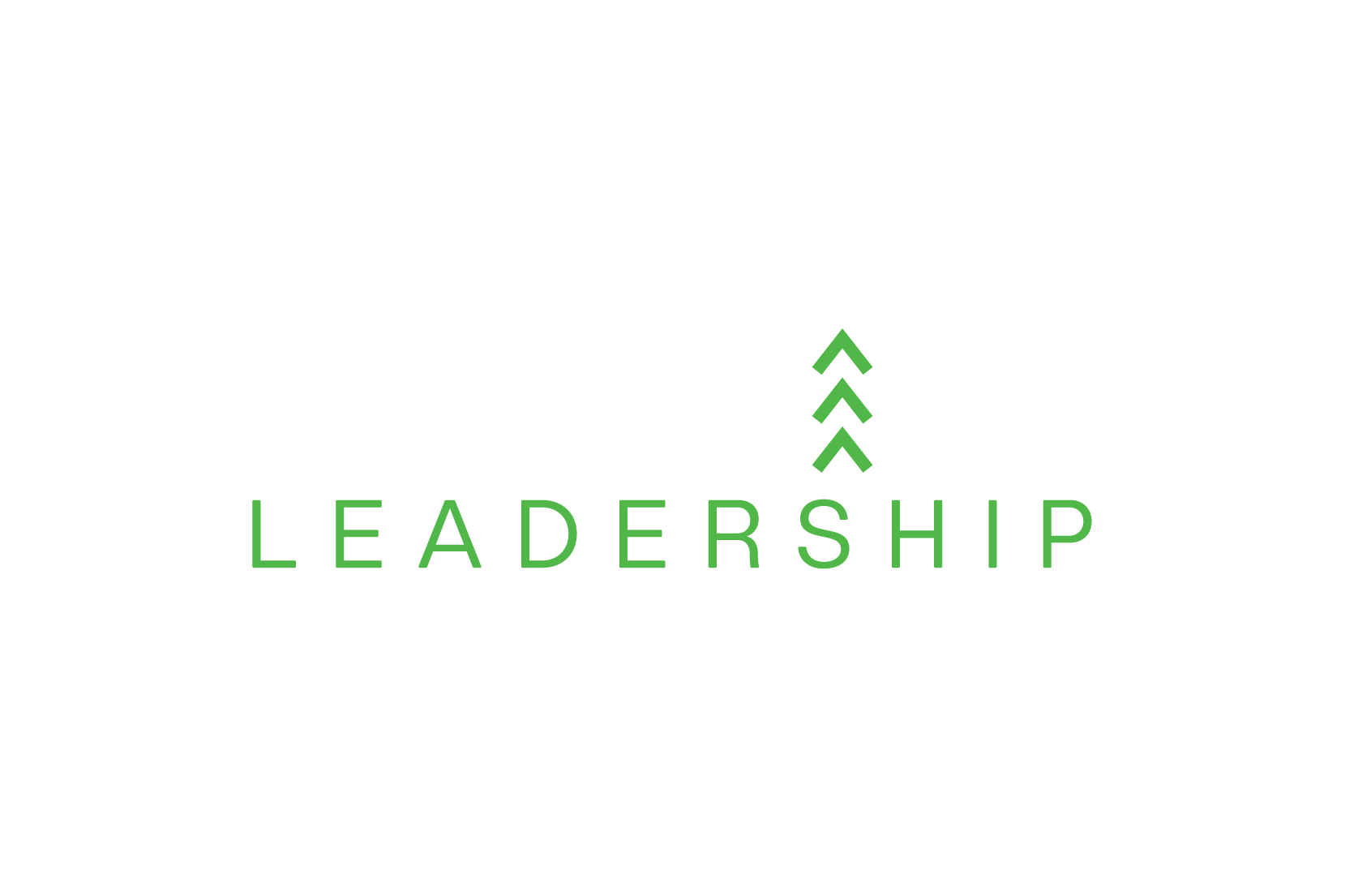 “He who has a why to live can bear almost any how.”
-Friedrich Nietzsche
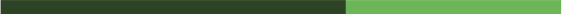 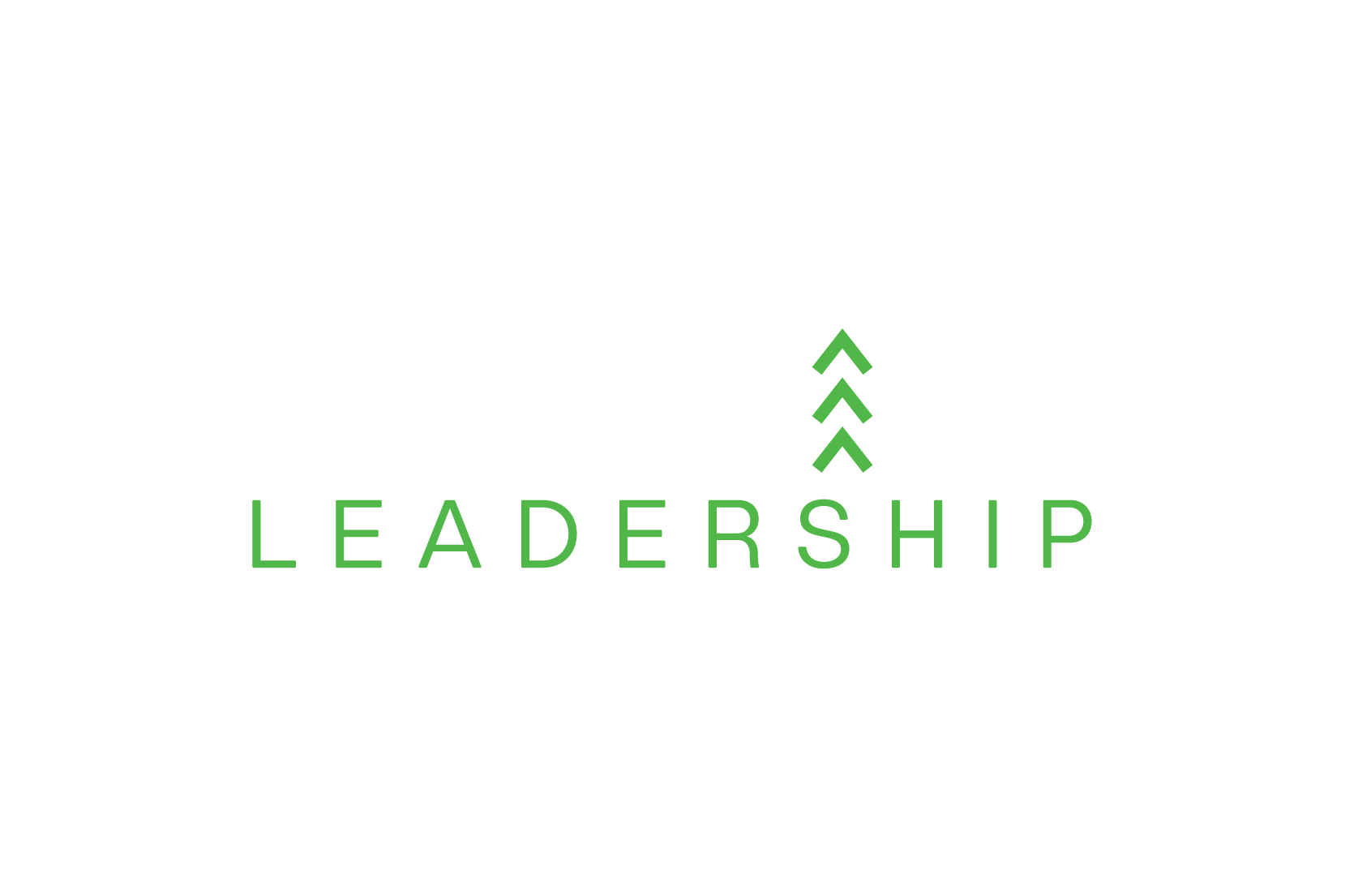 KNOW YOUR WHY
How knowing and 
living your why can 
change everything
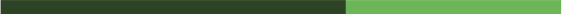 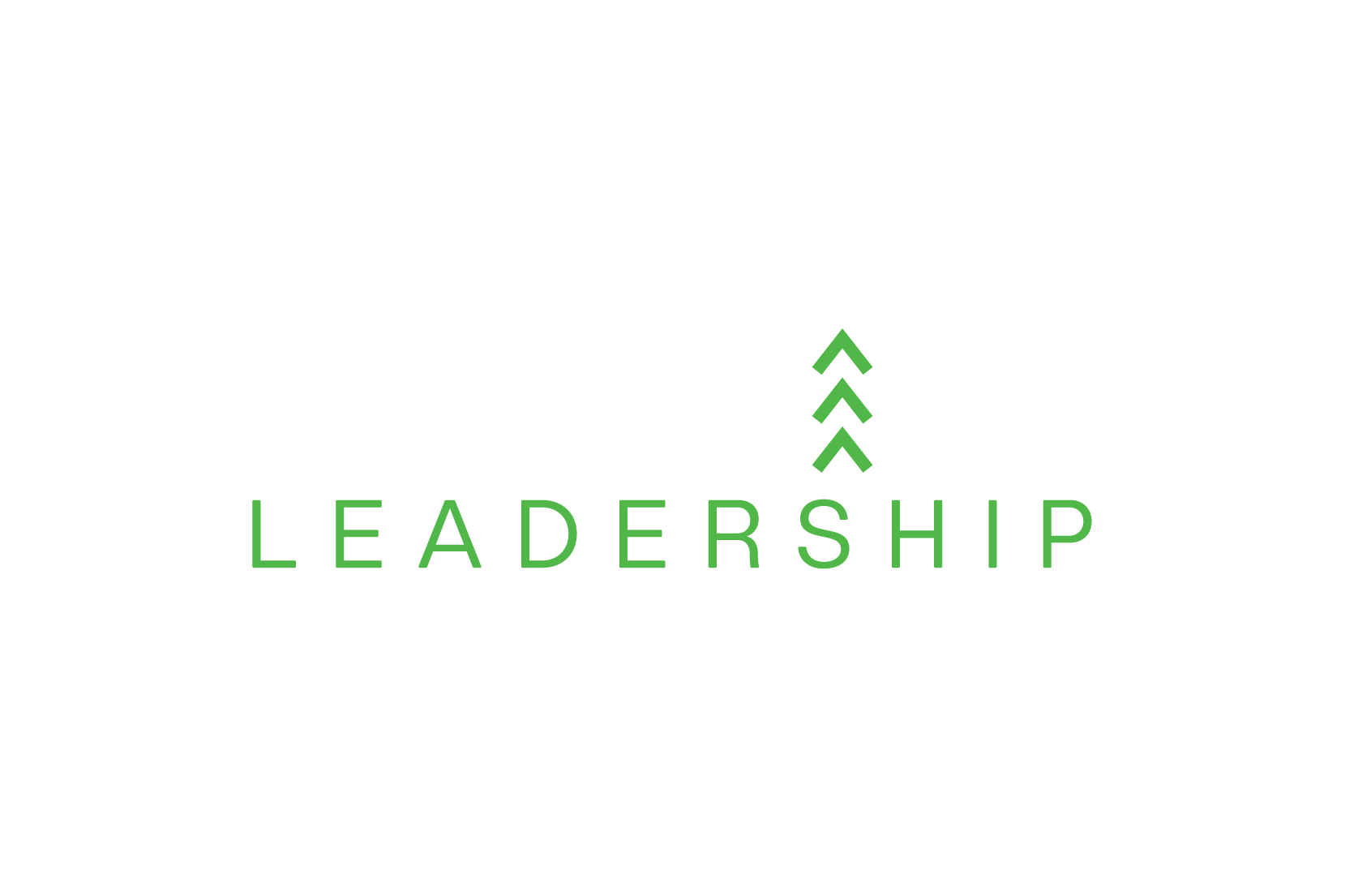 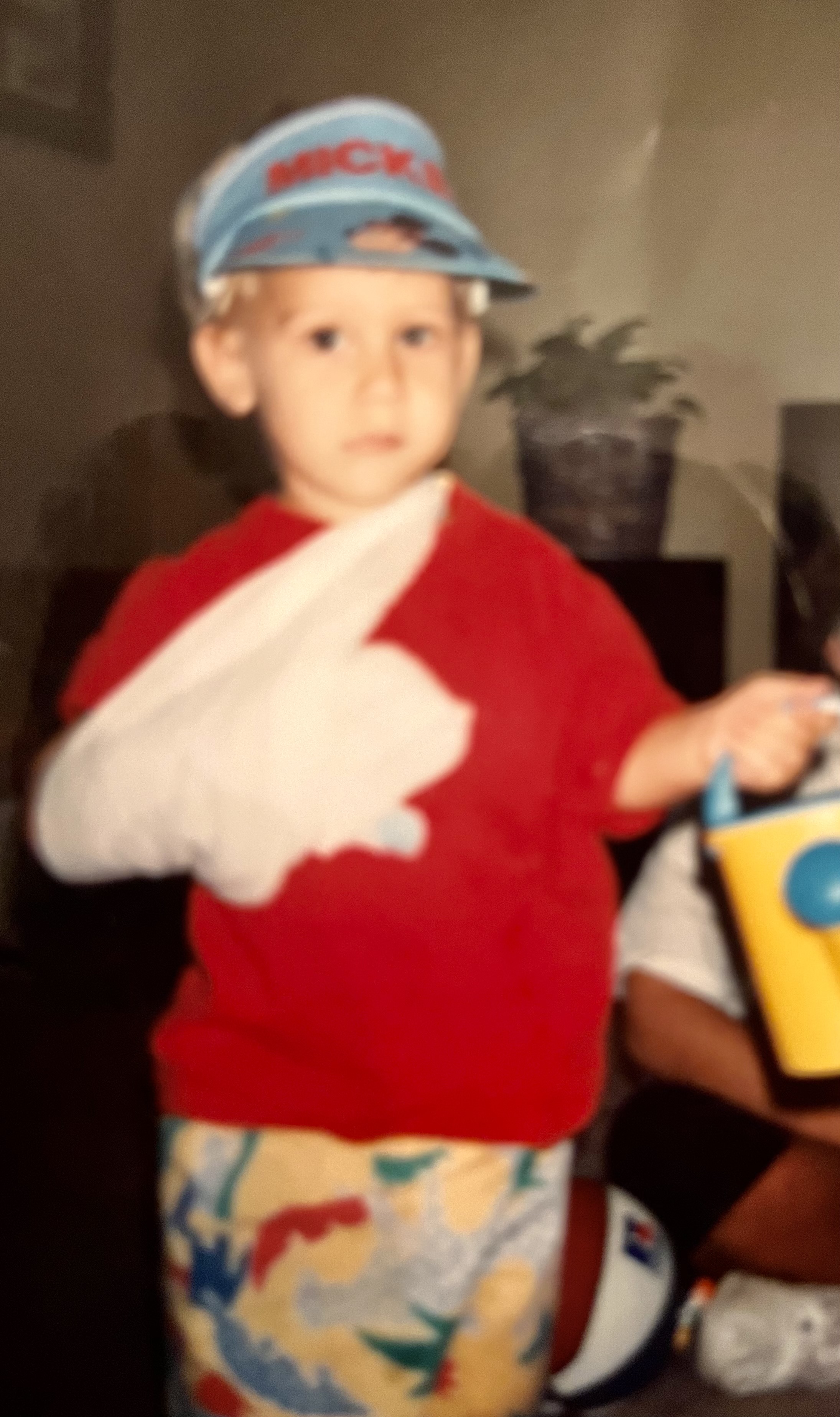 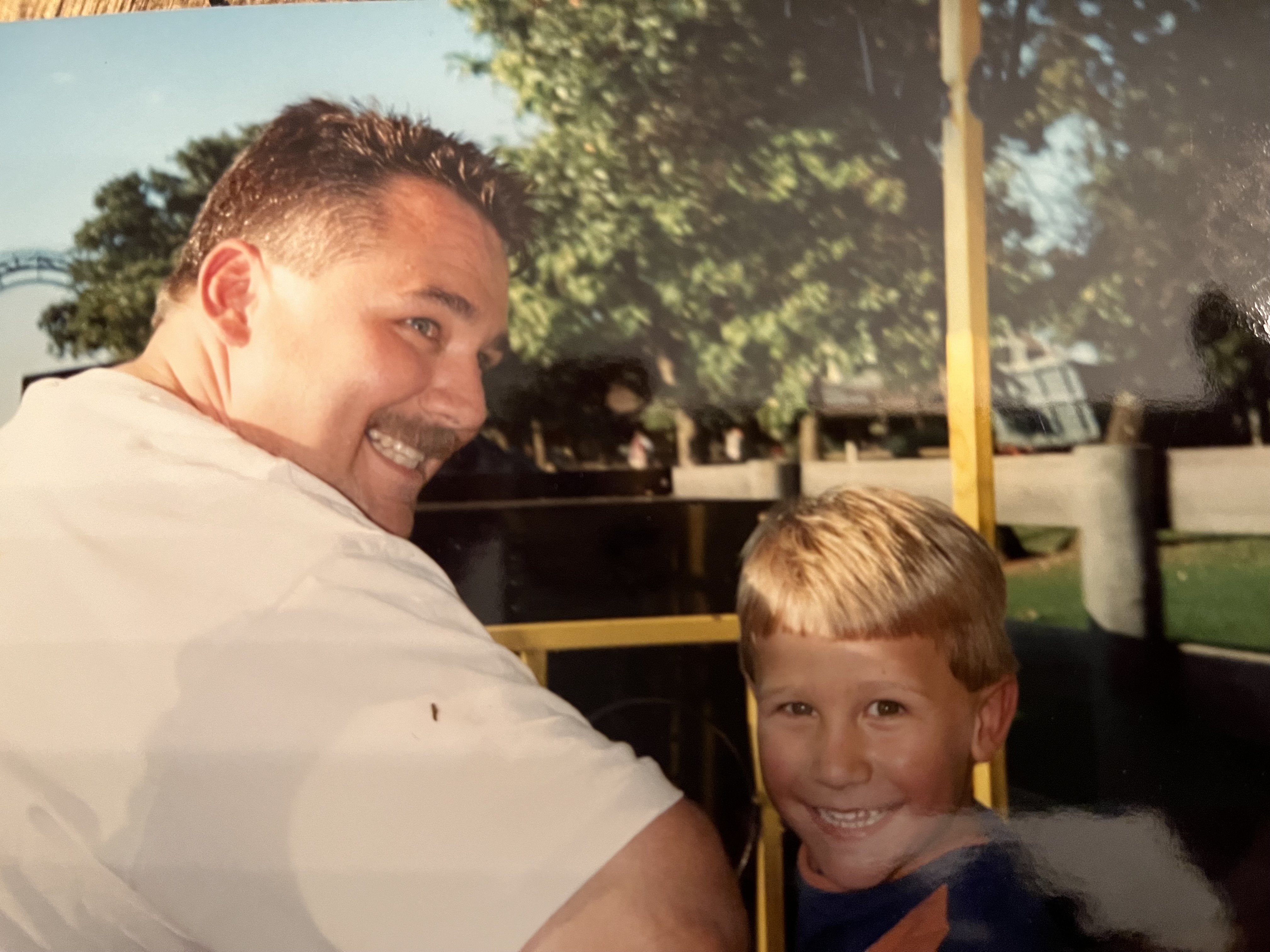 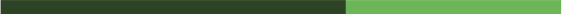 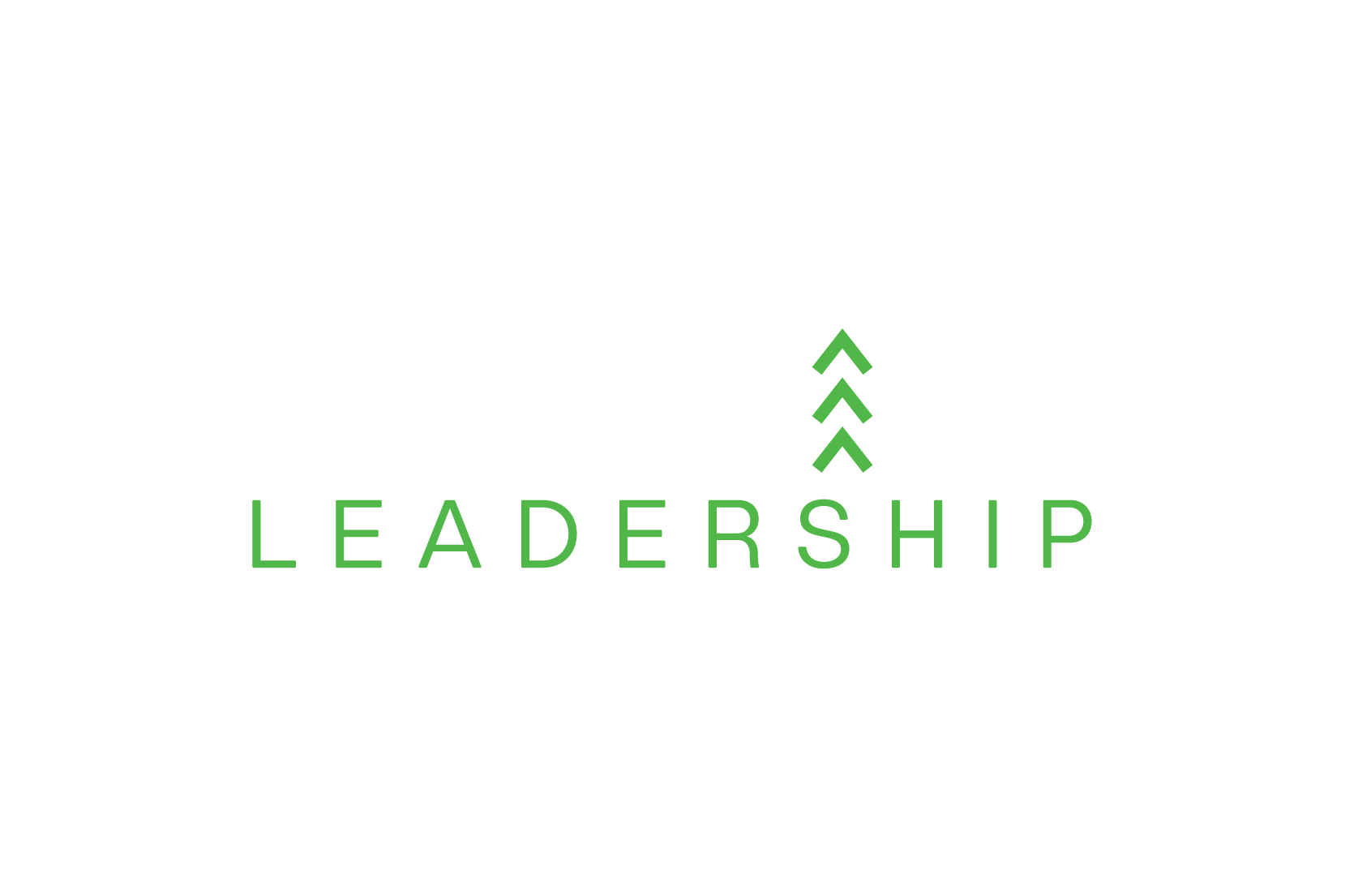 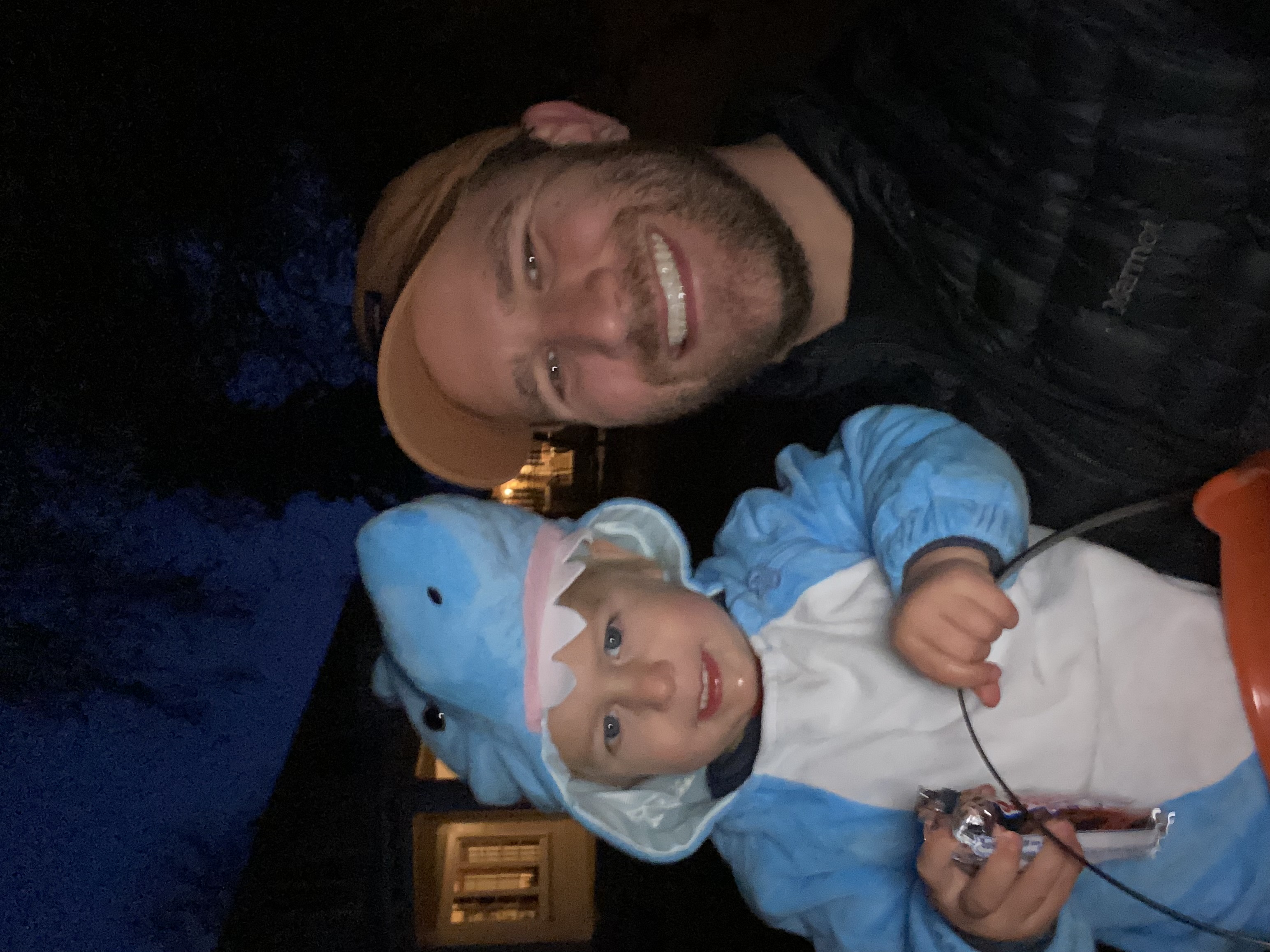 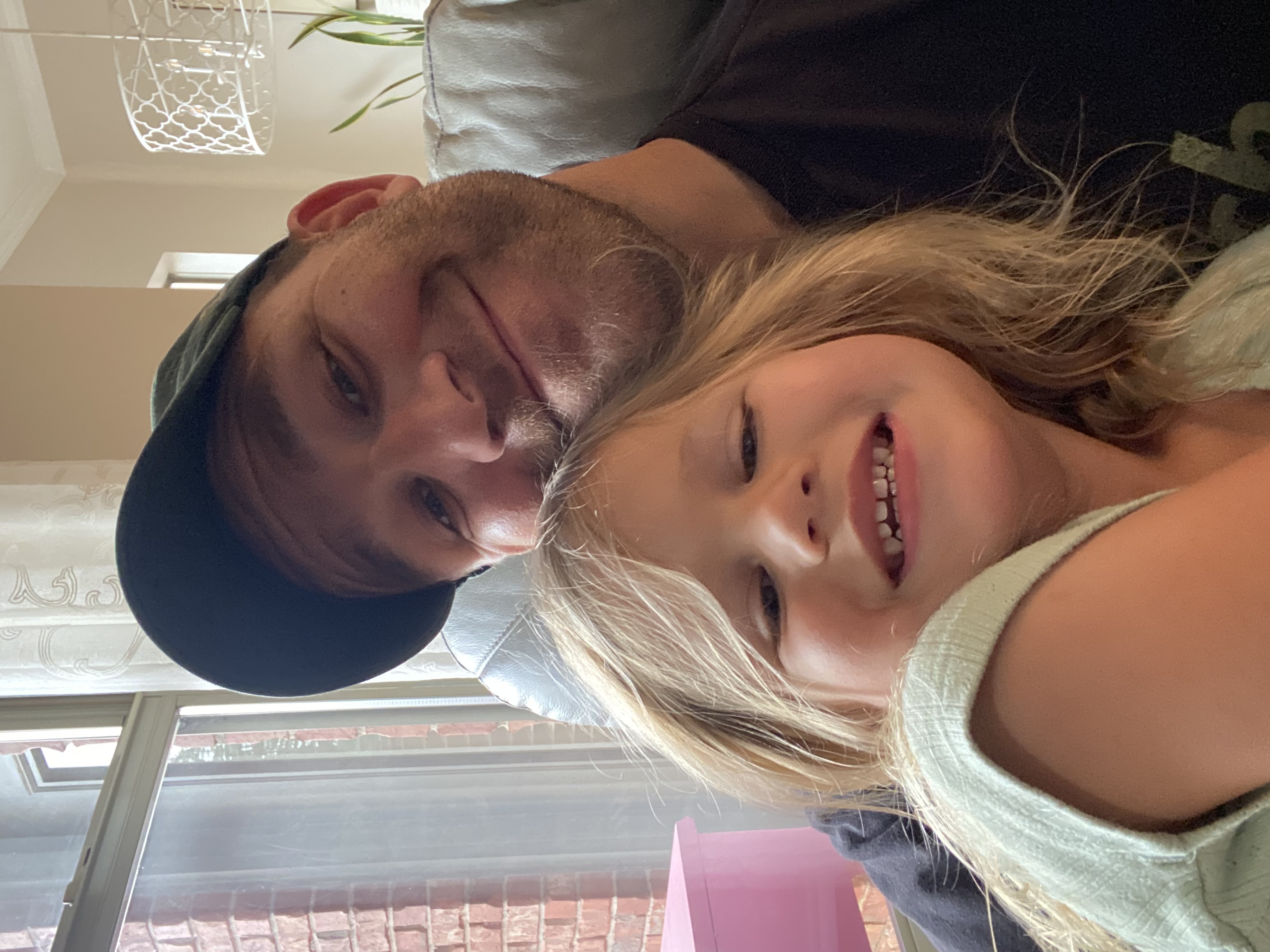 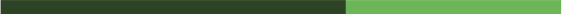 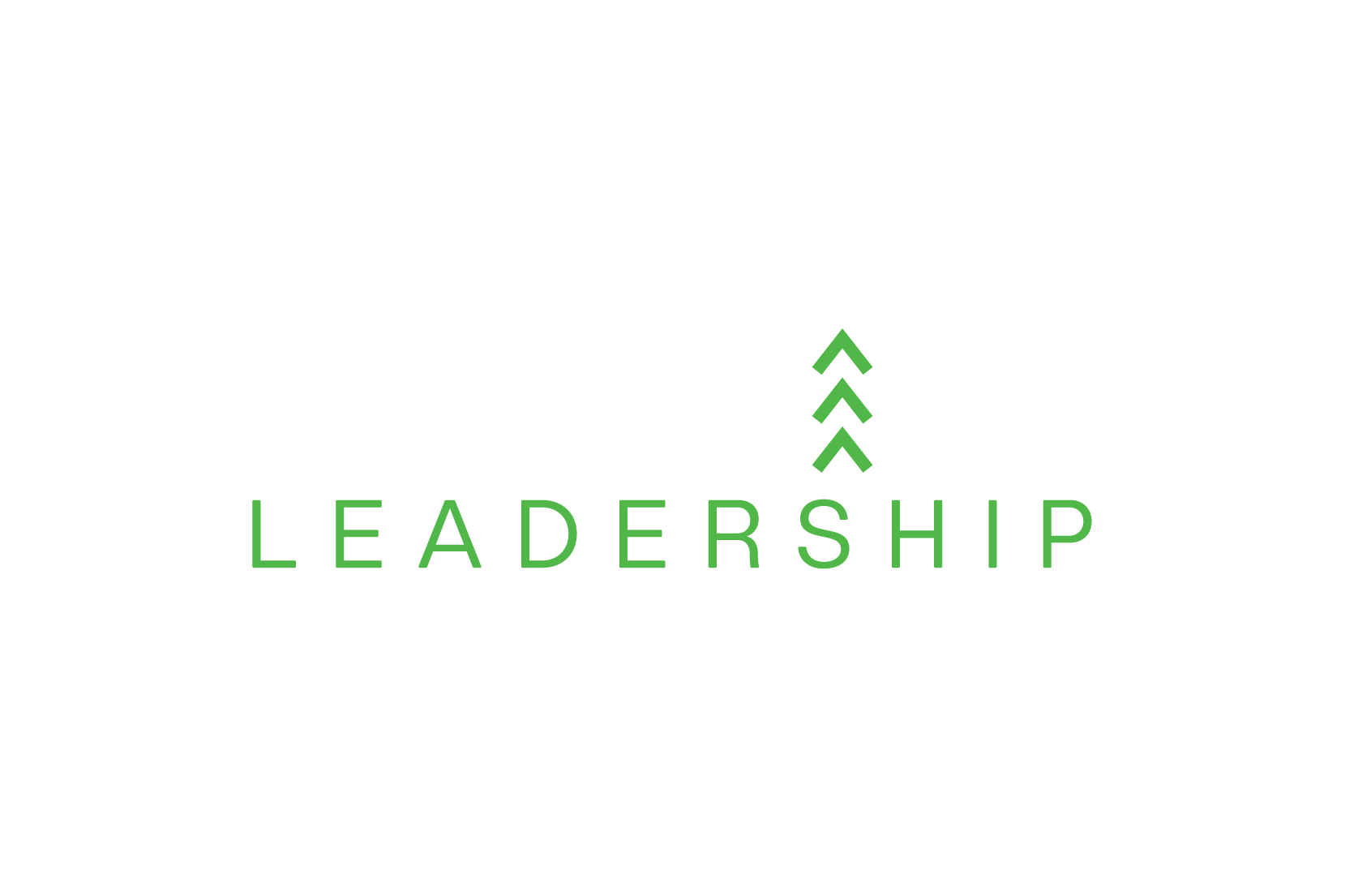 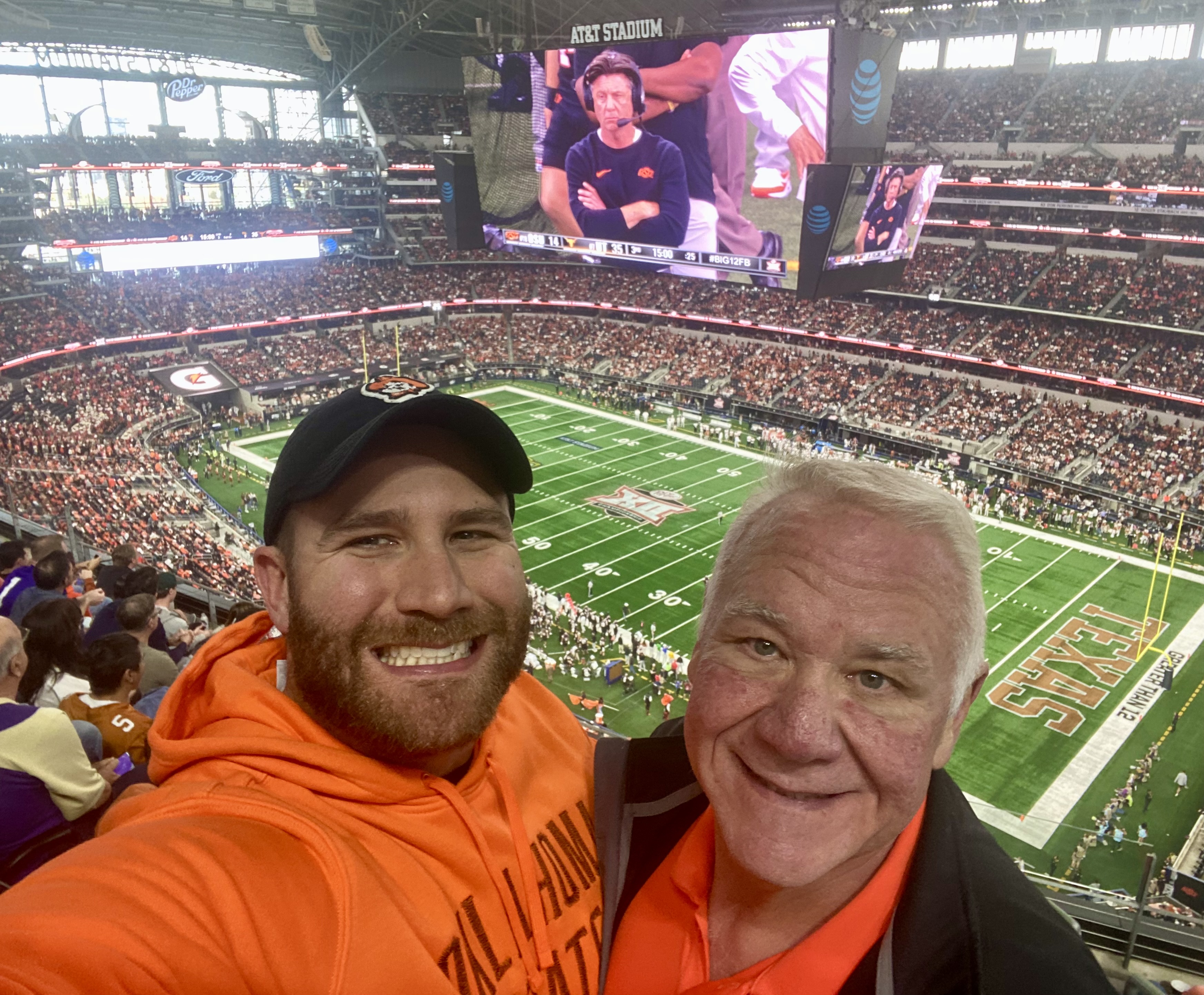 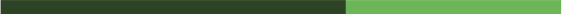 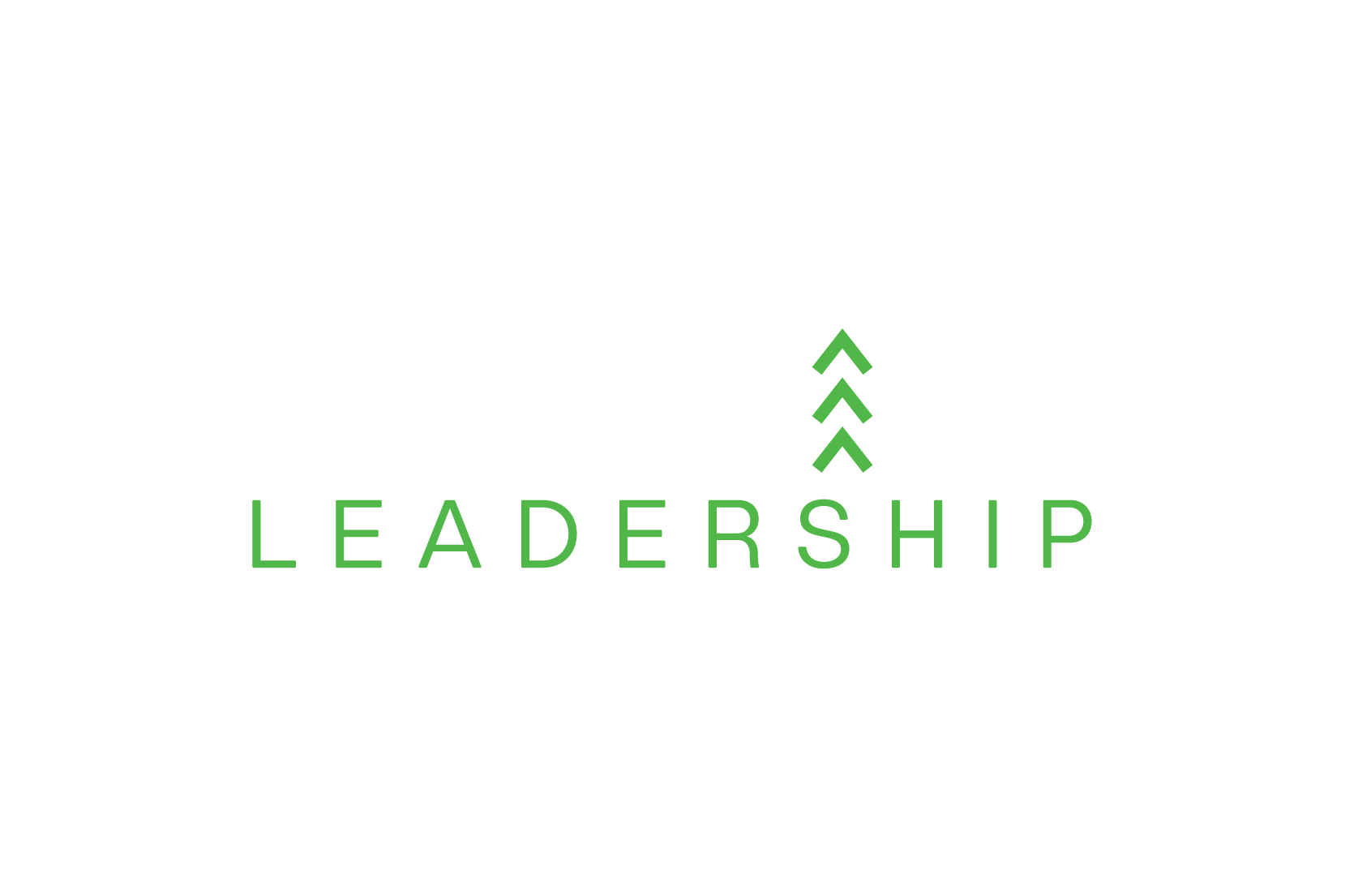 WHY TRUTH #1
YOUR WHY 
IS INNATE,
INHERENT, AND
INSEPARABLE.
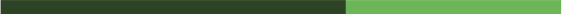 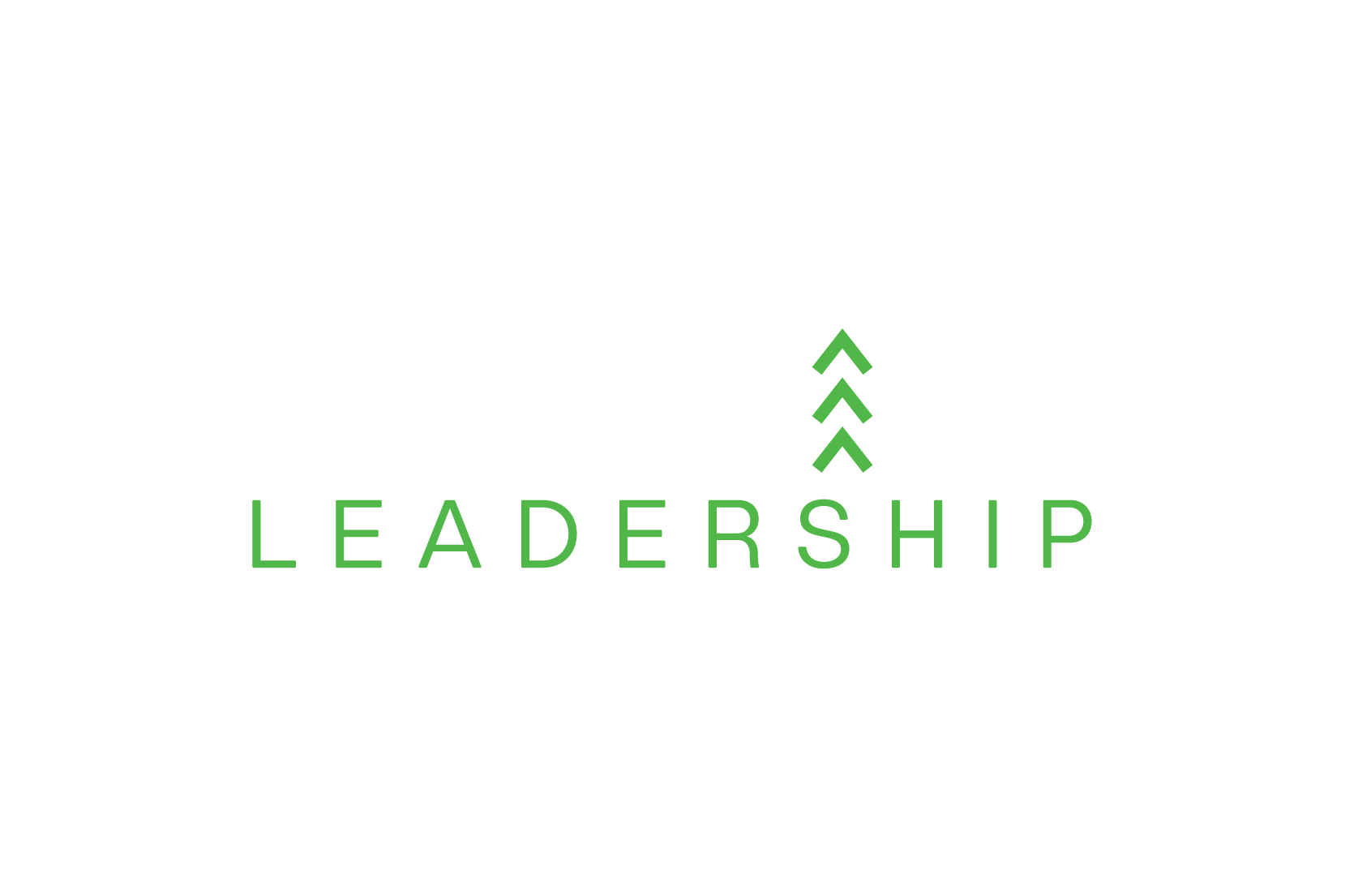 Your why is not “out there” waiting to be found.

Your why is “in here” waiting to be engaged.
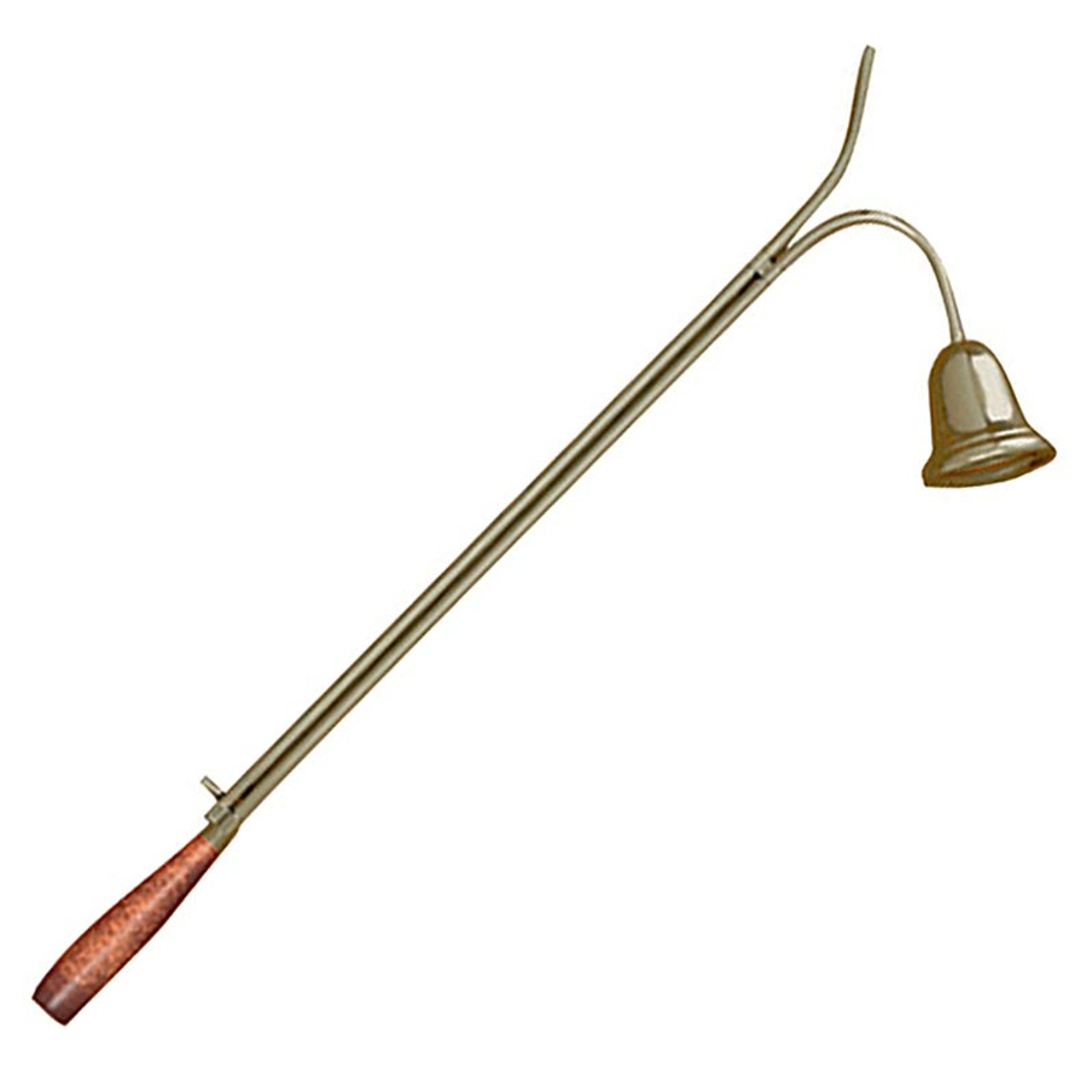 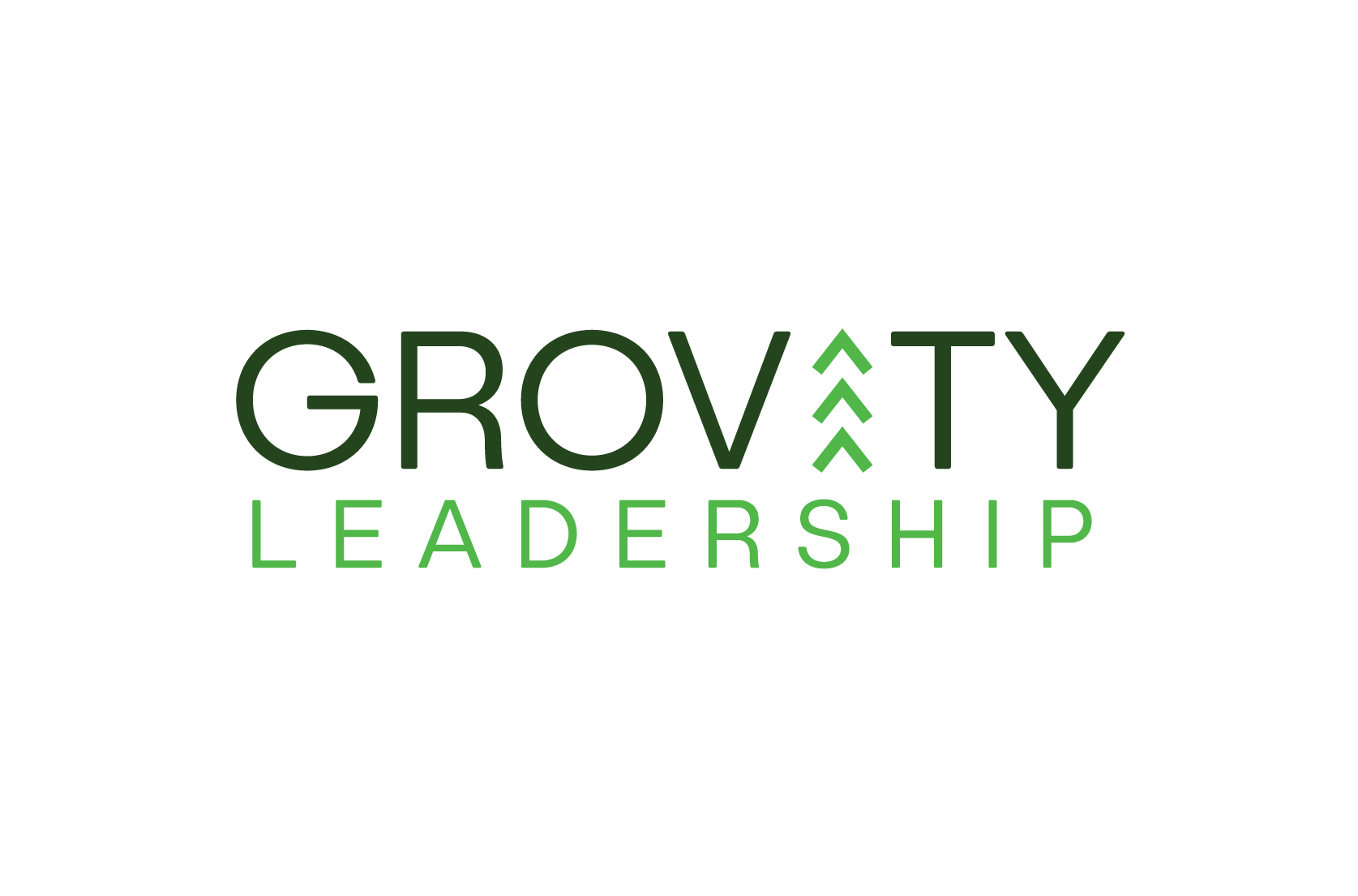 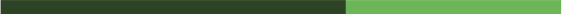 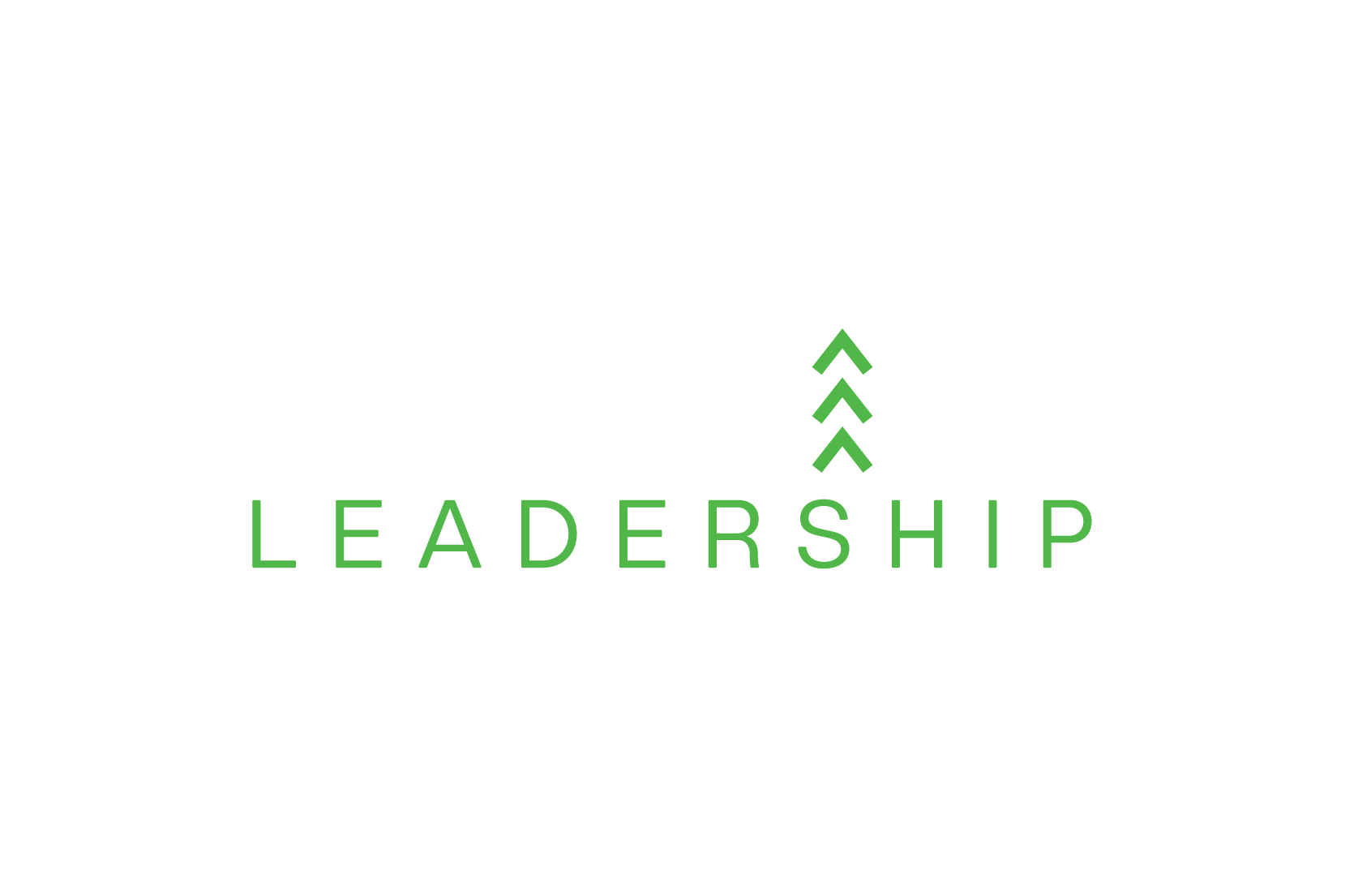 “Listen to your life. See it for the fathomless mystery that it is. In the boredom and pain of it no less than in the excitement and gladness.”
-Frederick Buechner
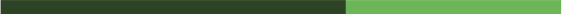 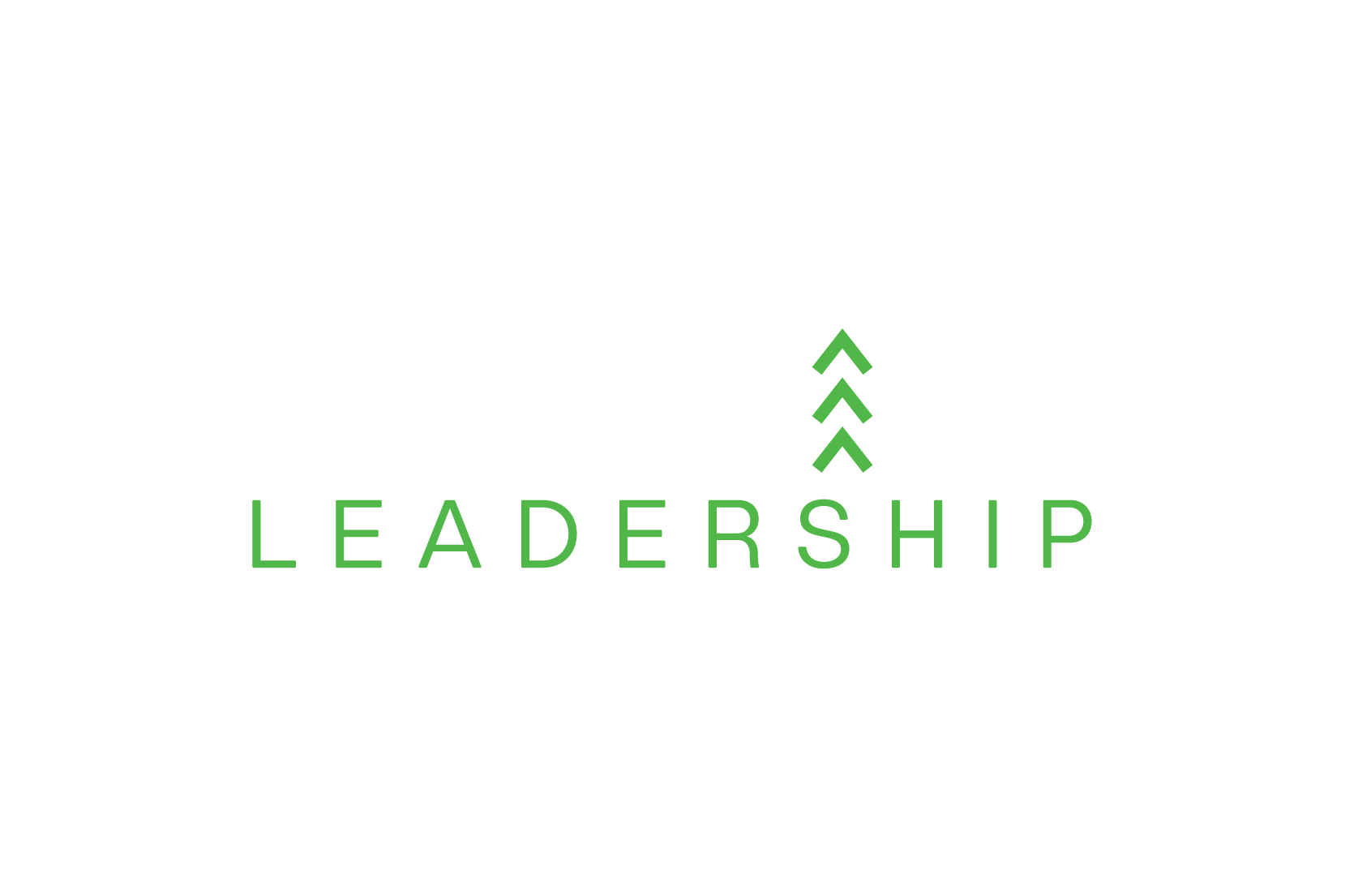 WHY TRUTH #2
YOUR WHY 
IS OFTEN 
ROOTED IN PAIN AND 
MANIFEST IN COMMUNITY.
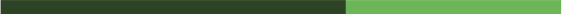 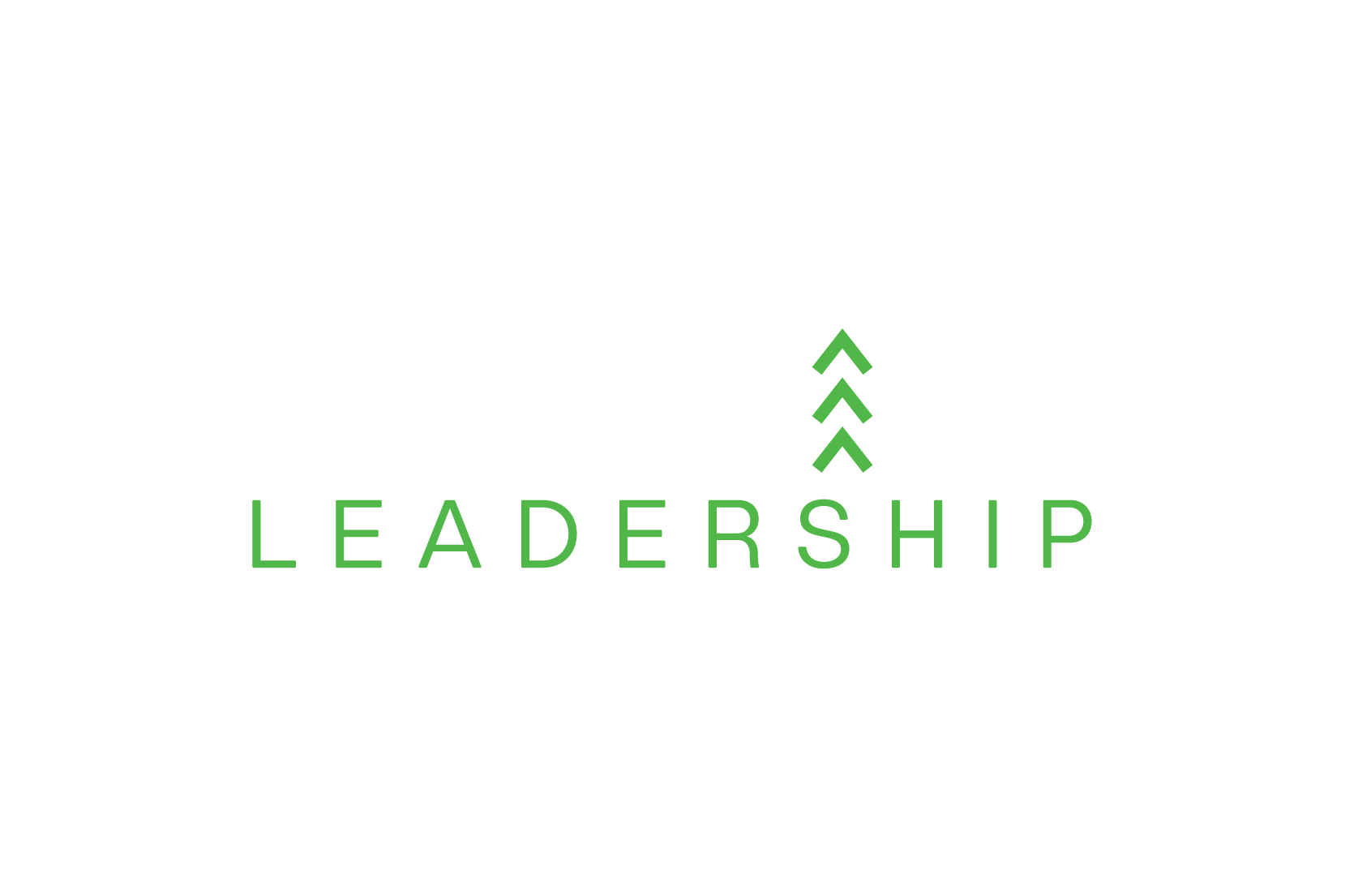 “What is most personal 
is most universal.”
-Carl Rogers
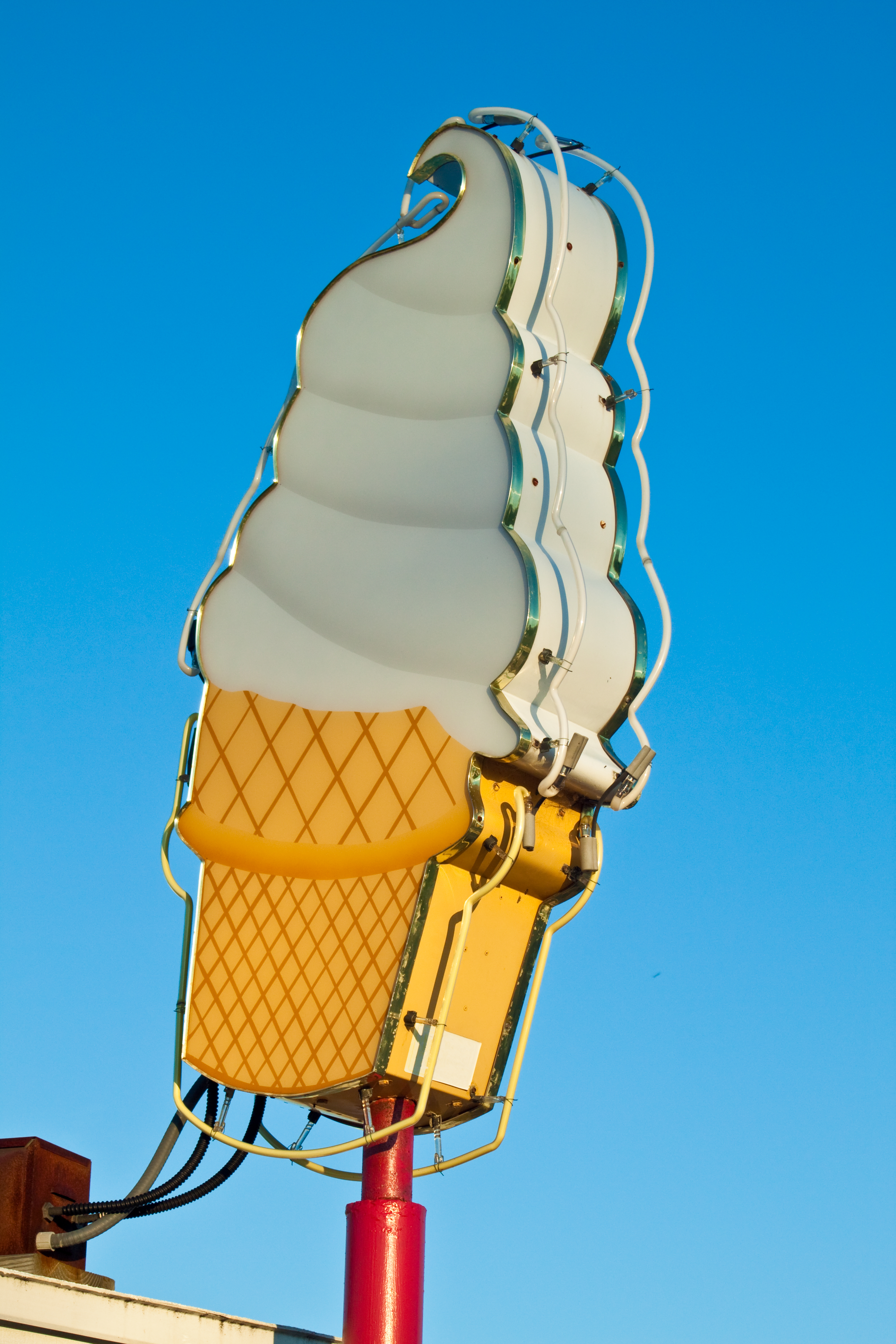 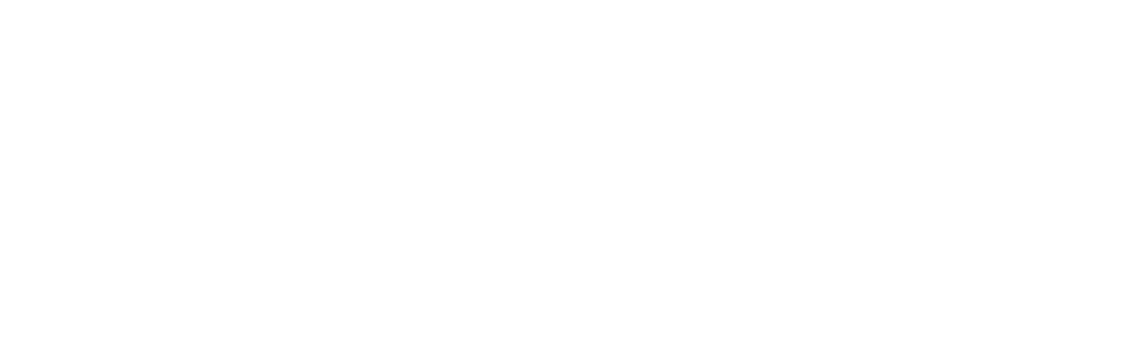 [Speaker Notes: “Ben’s” story]
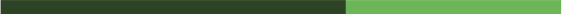 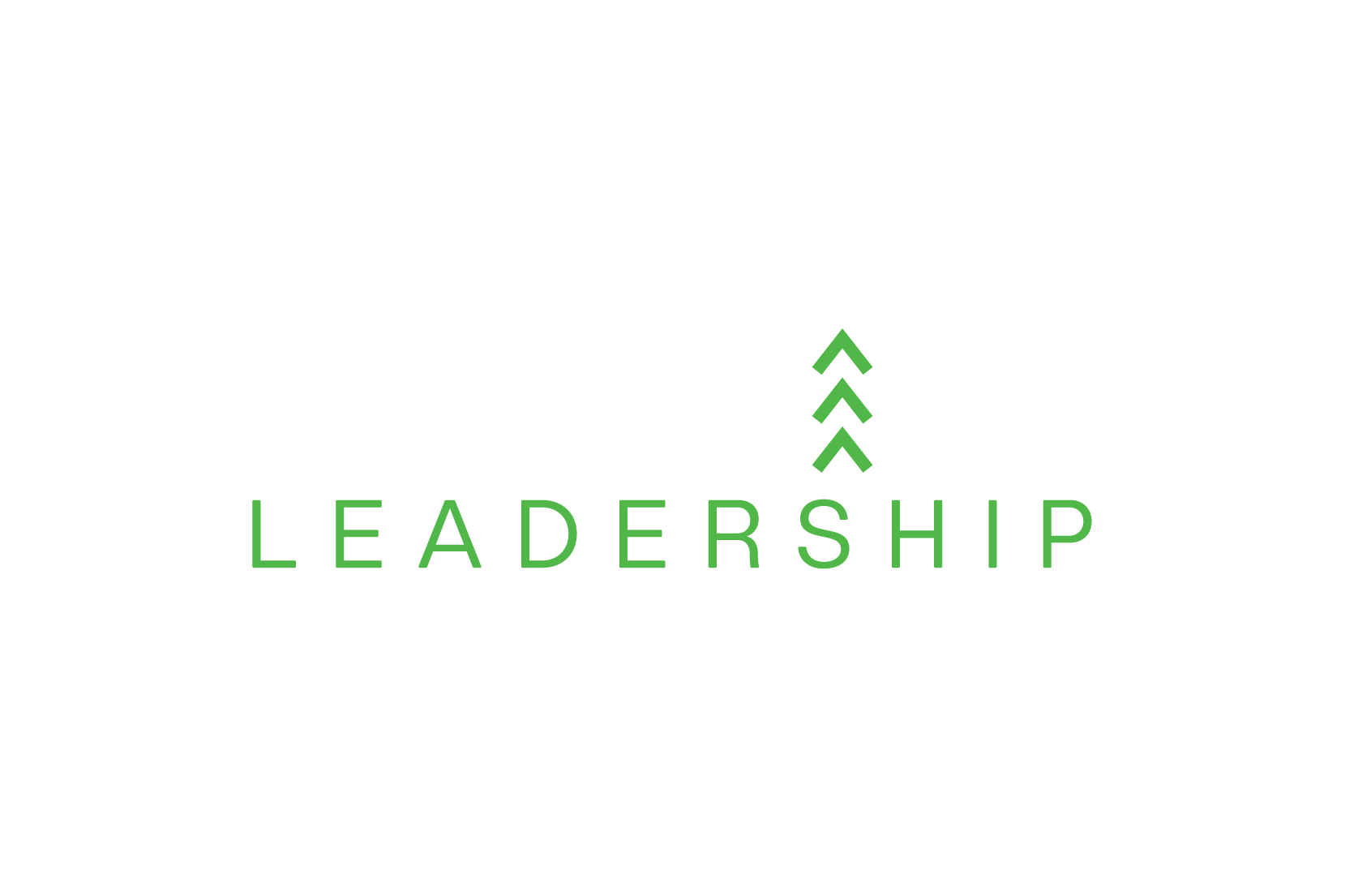 YOUR WHY
Source: Adapted from “Listening to Your Life”, Buechner, Frederick.
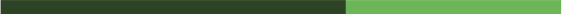 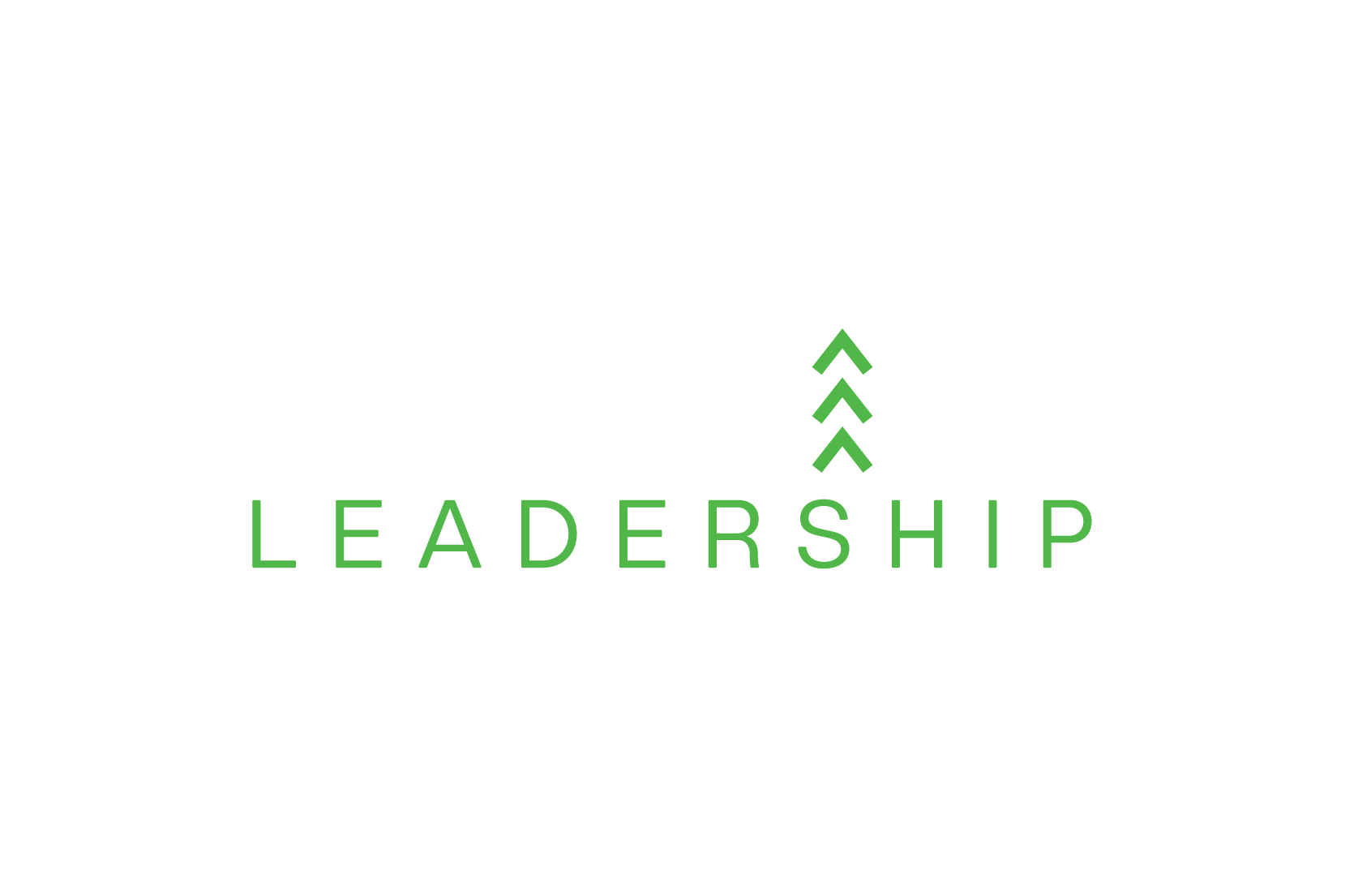 WHY TRUTH #3
YOUR WHY 
SITS IN THE 
SPACE BETWEEN 
WHAT IS, AND 
WHAT COULD BE.
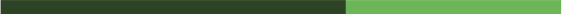 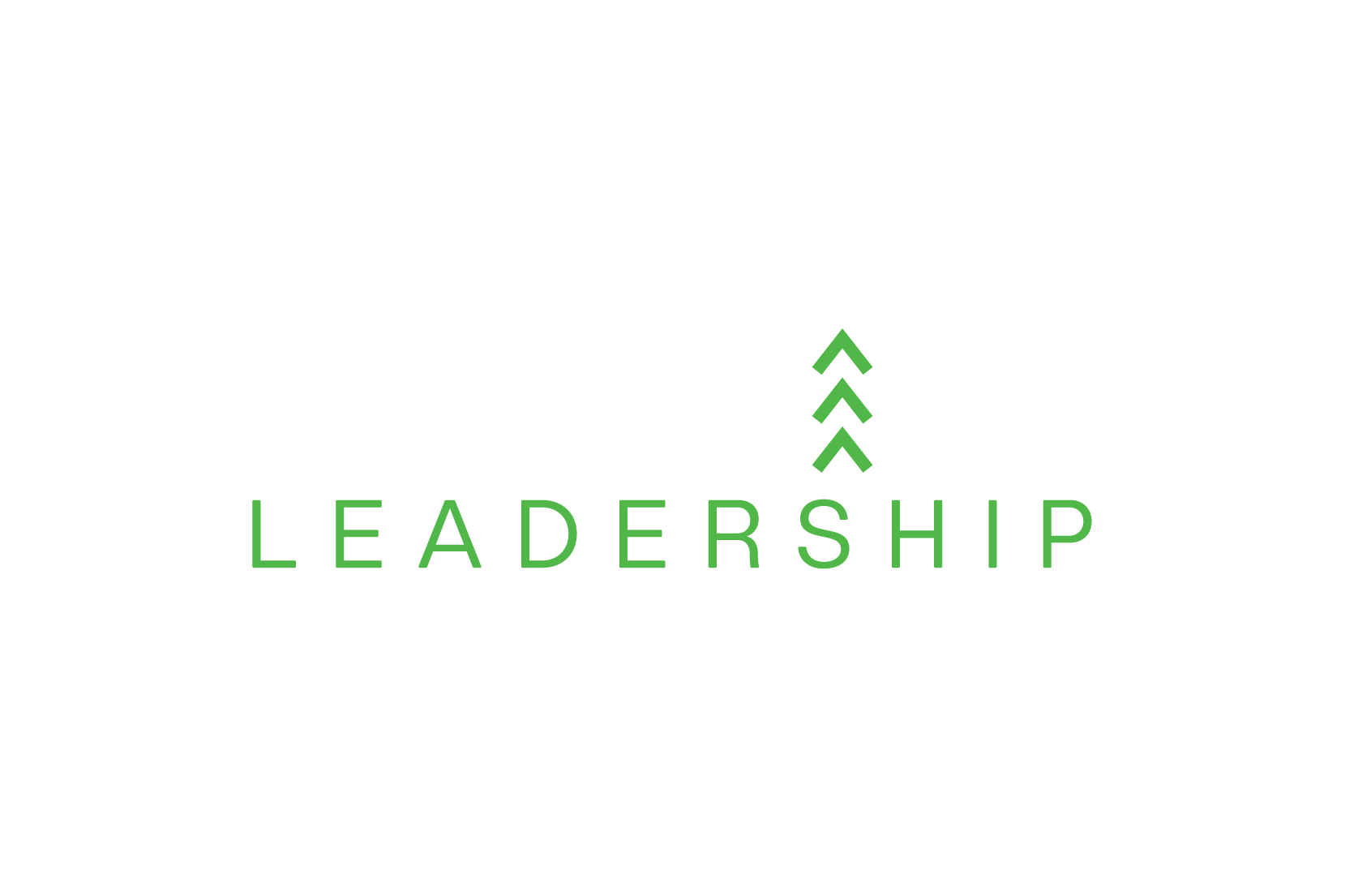 What is obvious to you is often non-obvious to others.

What is natural to you is often unnatural to others.
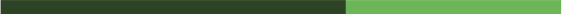 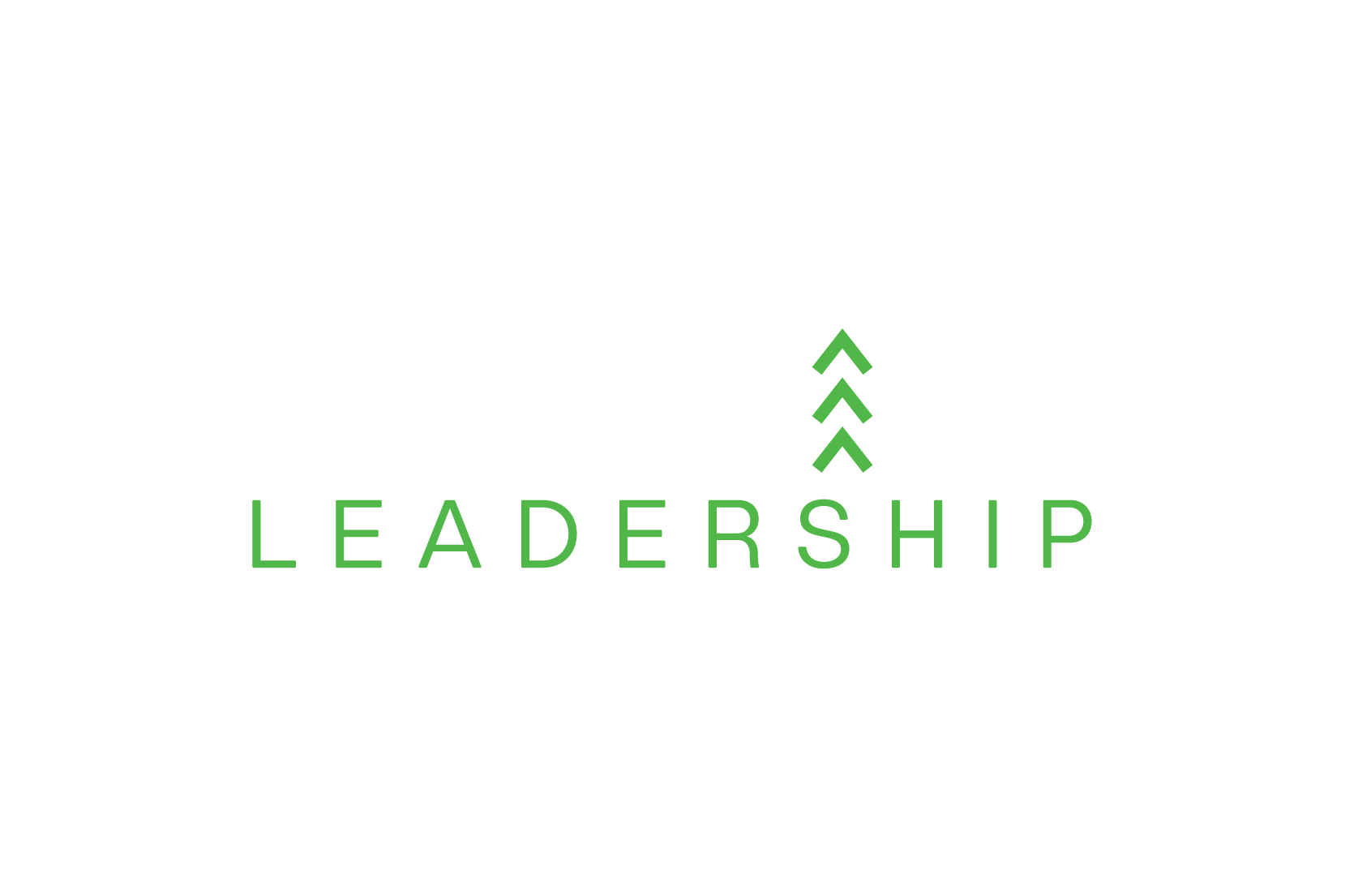 EMPATHIZE
IDEATE
DEFINE
PROTOTYPE
TEST
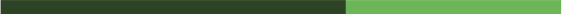 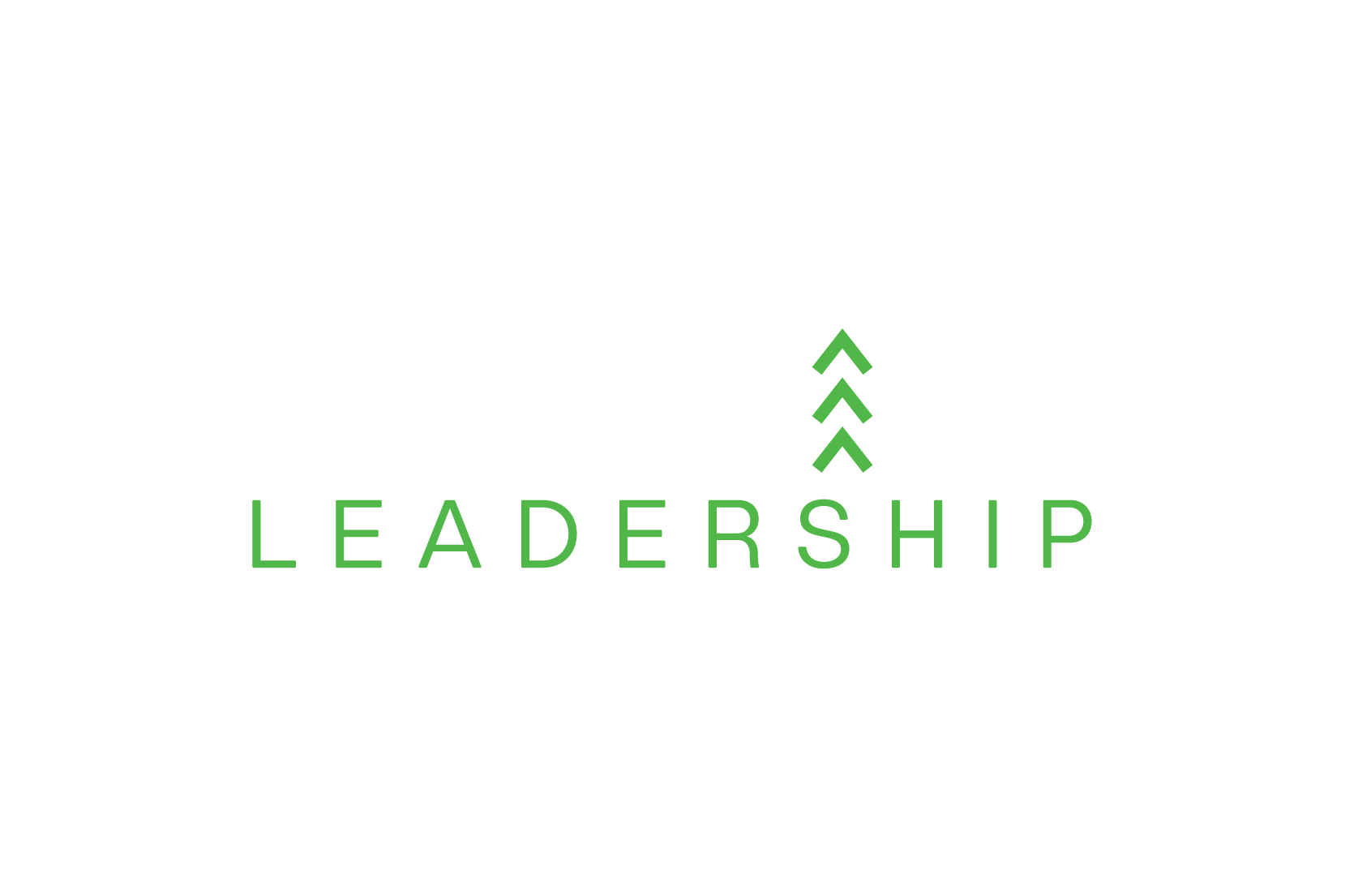 “If you can't fly, then run. If you can't run, then walk. If you can't walk, then crawl, but whatever you do, you have to keep moving.”
-Martin Luther King Jr.
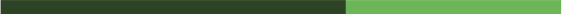 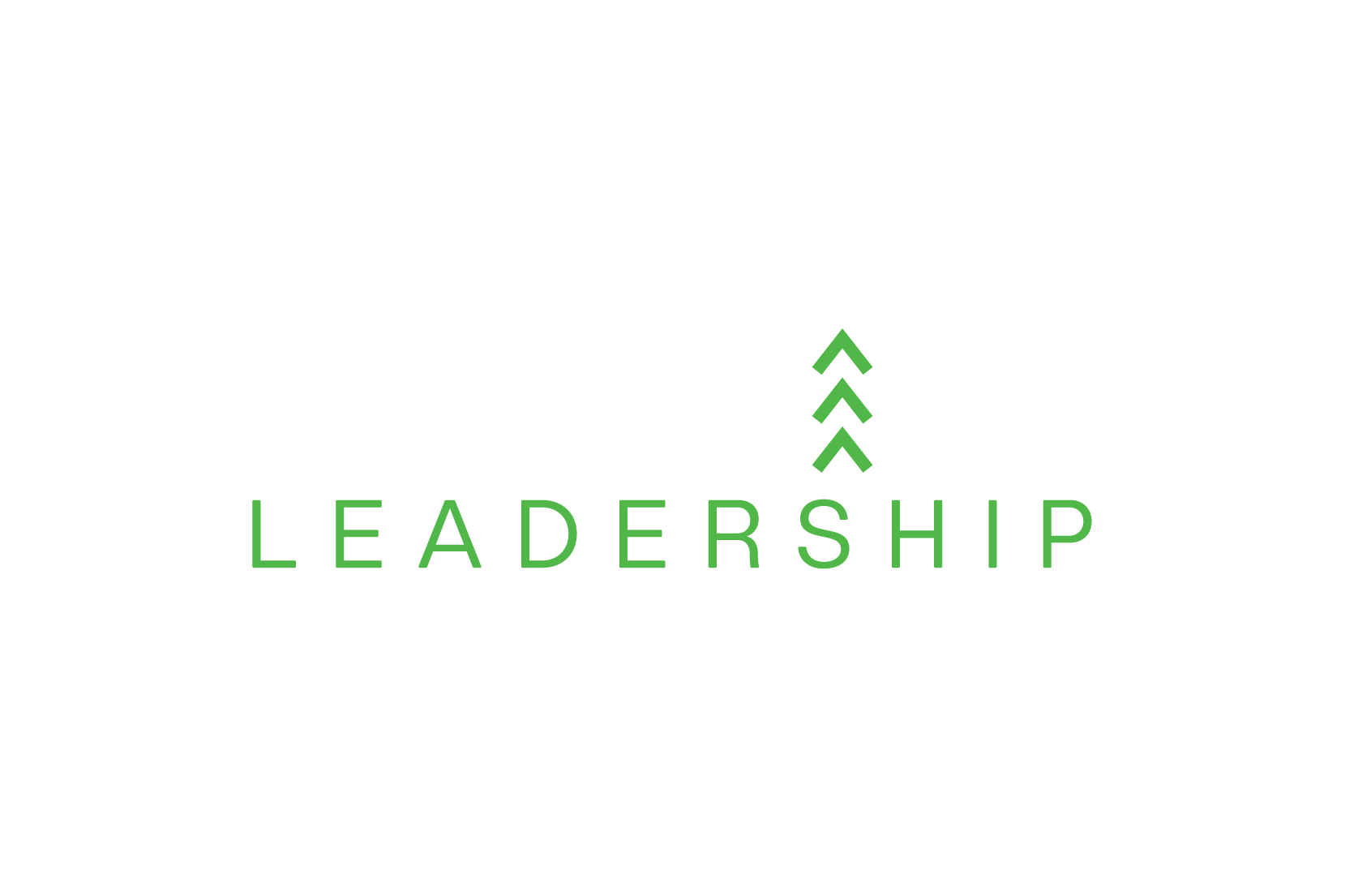 INSIGHT + ACTION 
= TRANSFORMATION
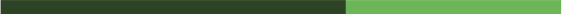 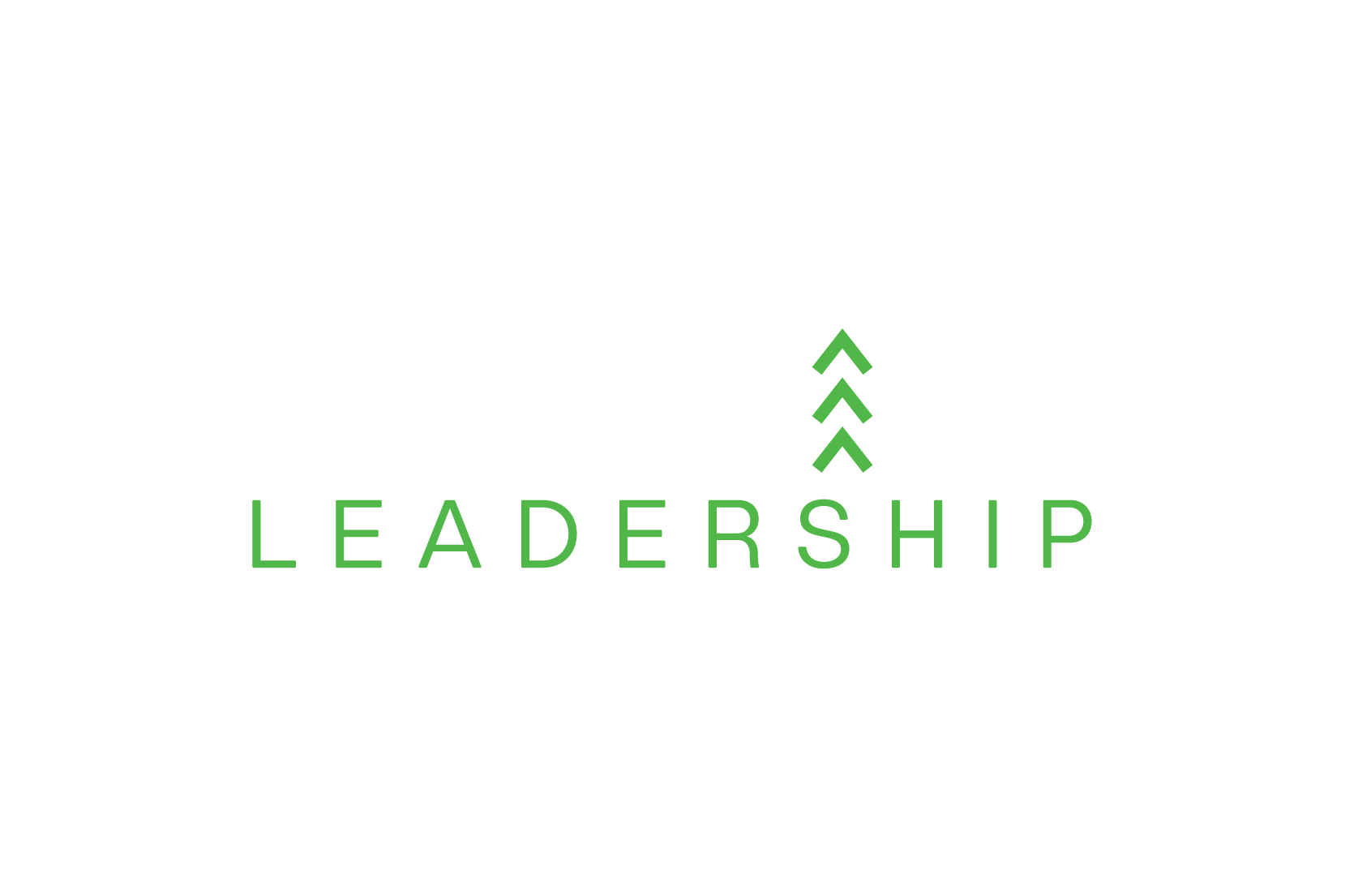 “Life’s beauty is inseparable from 
its fragility.”
-Susan David
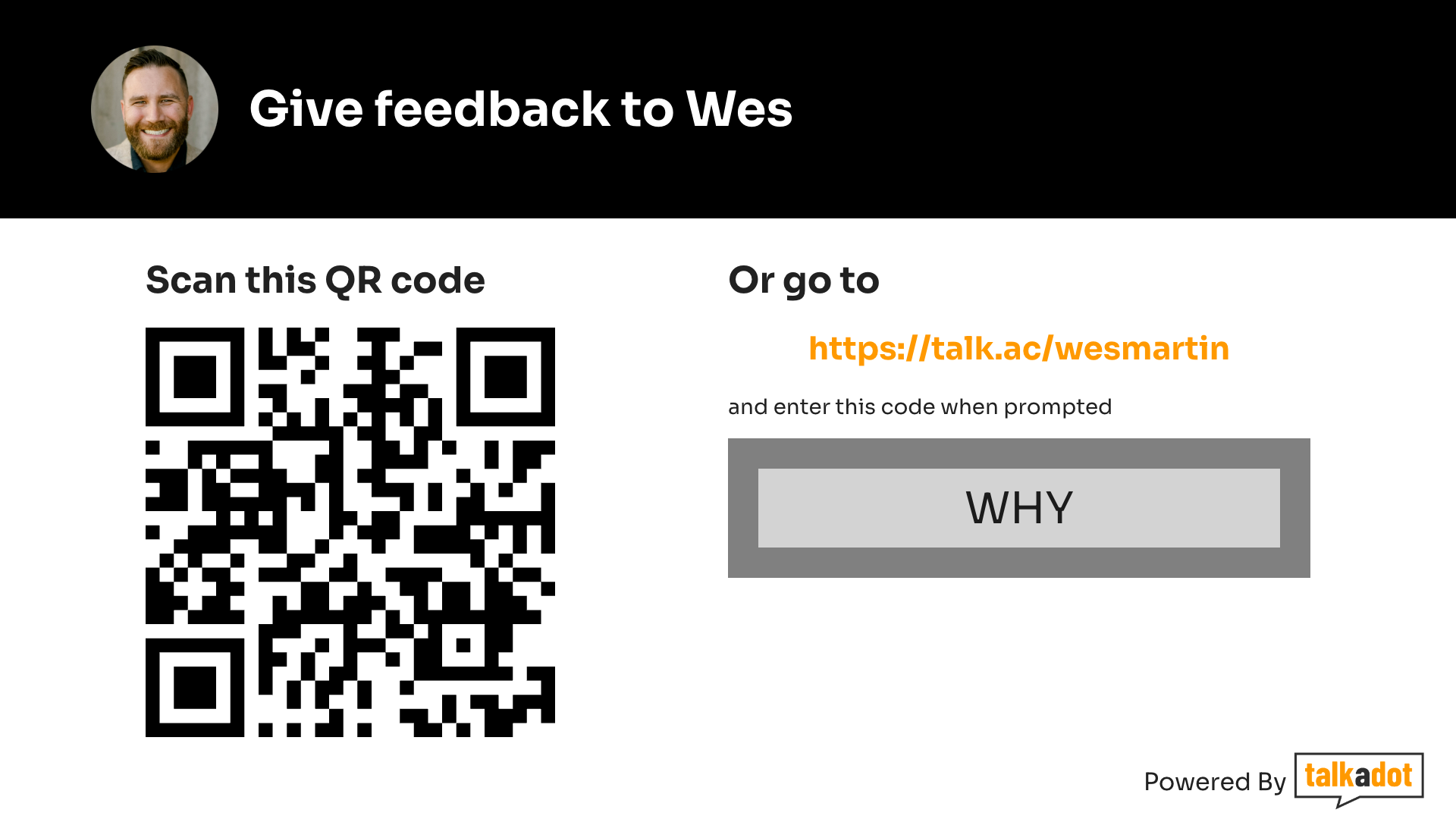 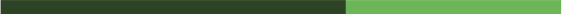 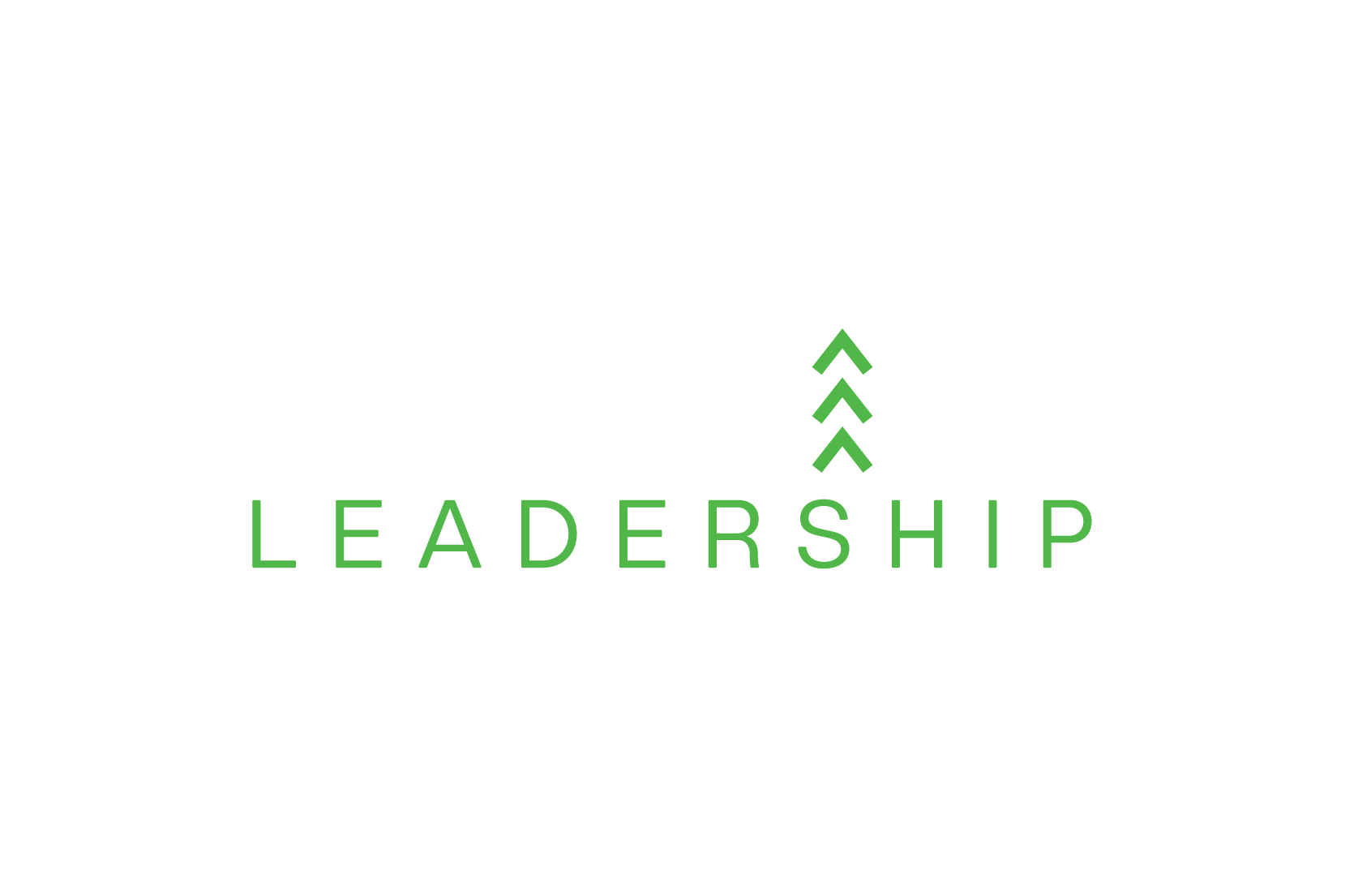 “Ultimately, man should not ask what the meaning of his life is, but rather he must recognize that it is he who is asked.”
-Viktor Frankl